簡諧運動的運動方程式
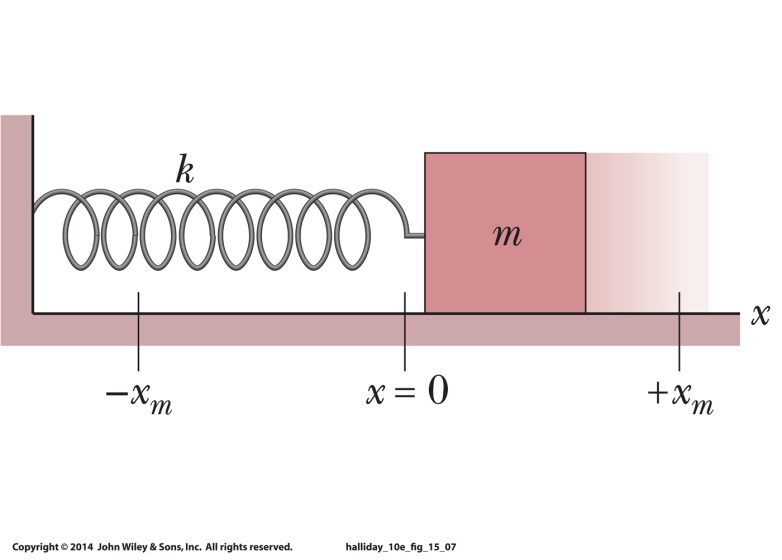 一個簡諧運動，只由一個特徵常數 ω（角頻率）決定！
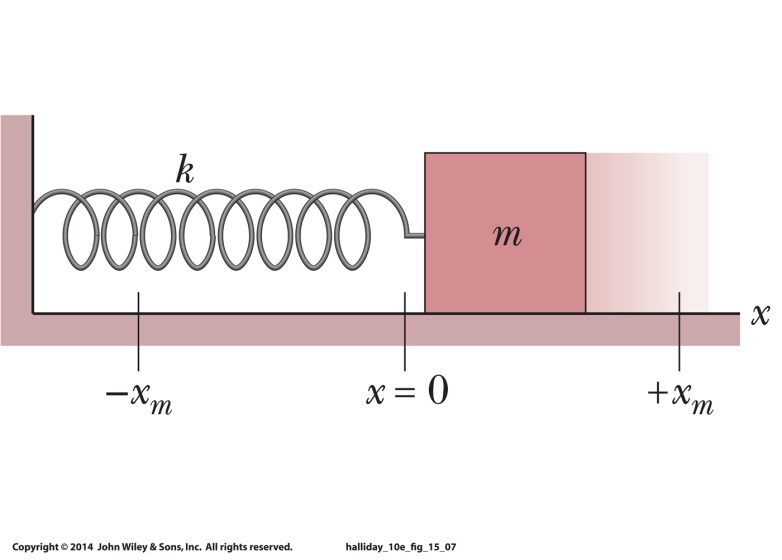 簡諧運動的解
正弦函數與餘弦函數的兩次微分都和負的自己成正比！
因此很容易就找到兩個解
也是解！
那麼任一線性組合
我們得到無限多個解！
微分方程式的解需要讓自己挪出足夠的空間，才能滿足起始條件。
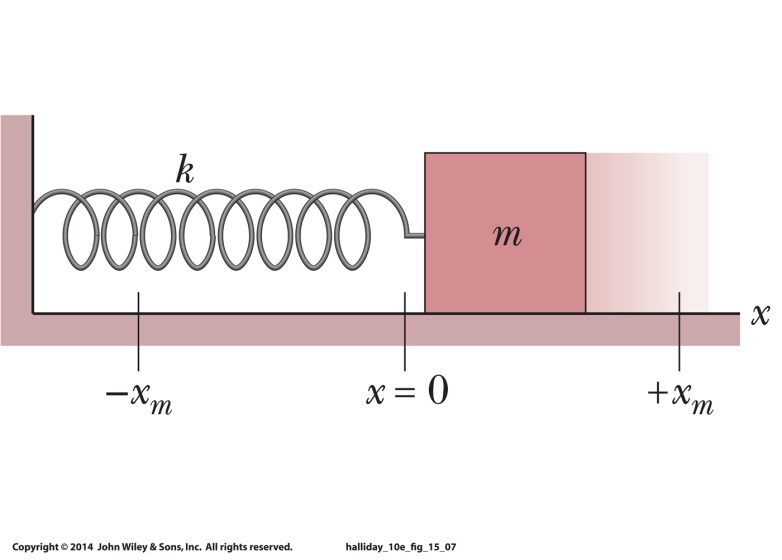 這個函數同時滿足運動方程式以及兩個起始條件，因此是唯一的解！
不用再找了！
這個式子較適合運動方程式求解。
較容易明瞭其物理意義的表示式是：
這兩個數學式是一樣的，因為：
兩組常數之間的關係：
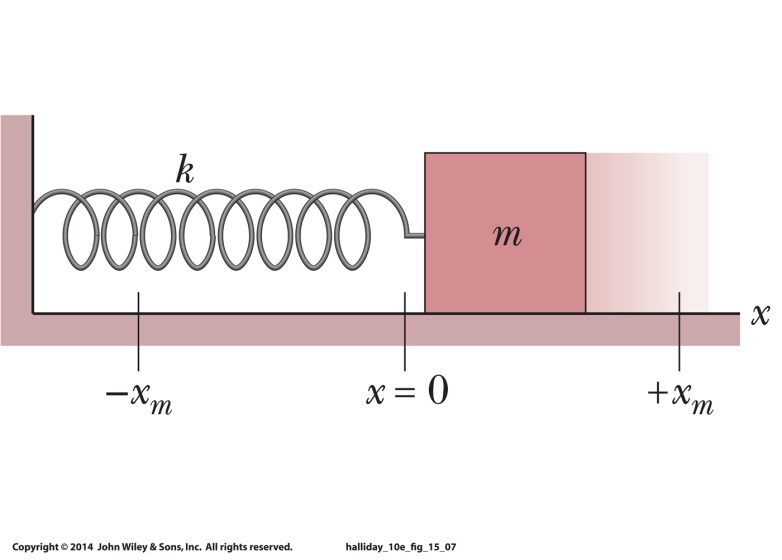 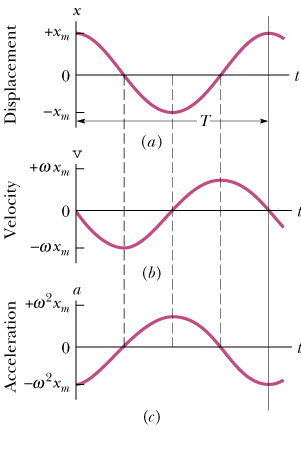 對個別的運動，所取的值不同。
同一個彈簧組，只有一個值。
三角函數是一個週期函數。
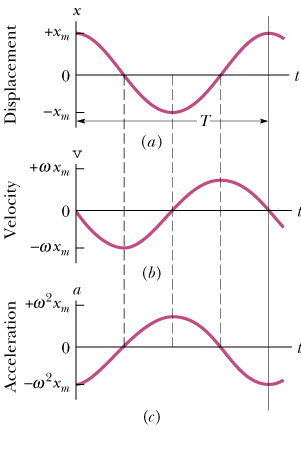 此等速圓周運動的速度與加速度的水平分量也好與簡諧運動相等。
一個等速圓周運動位置的水平投影就等於一個簡諧運動。
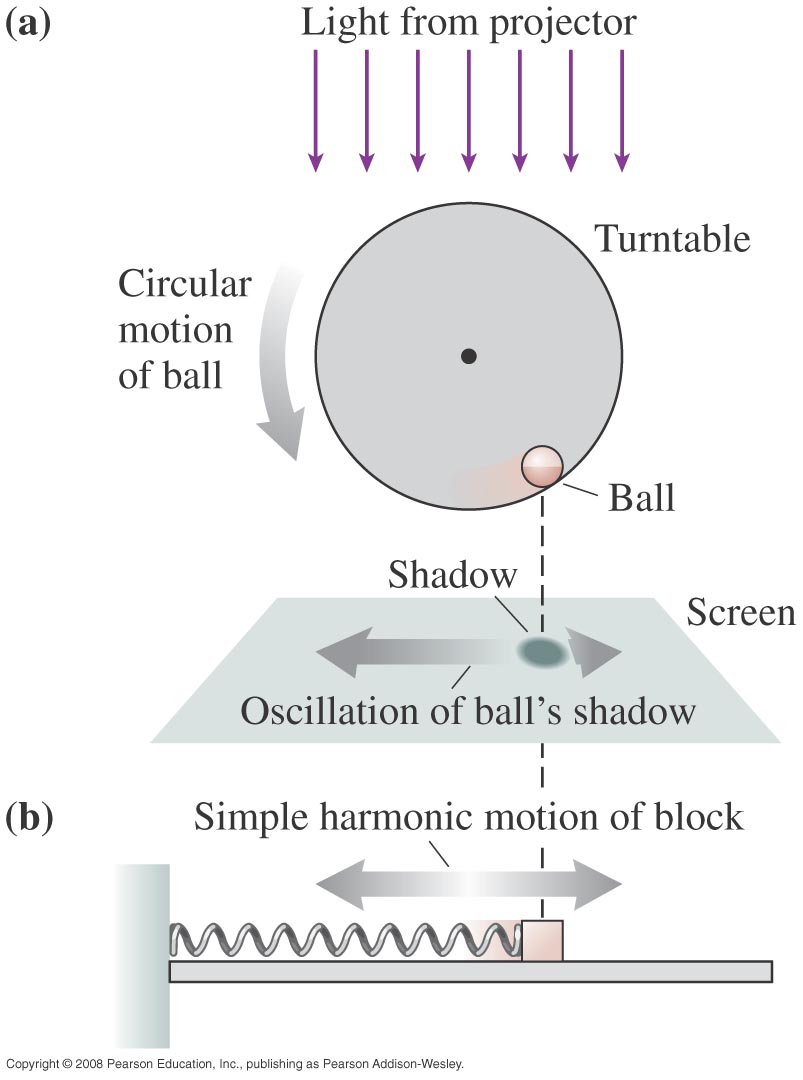 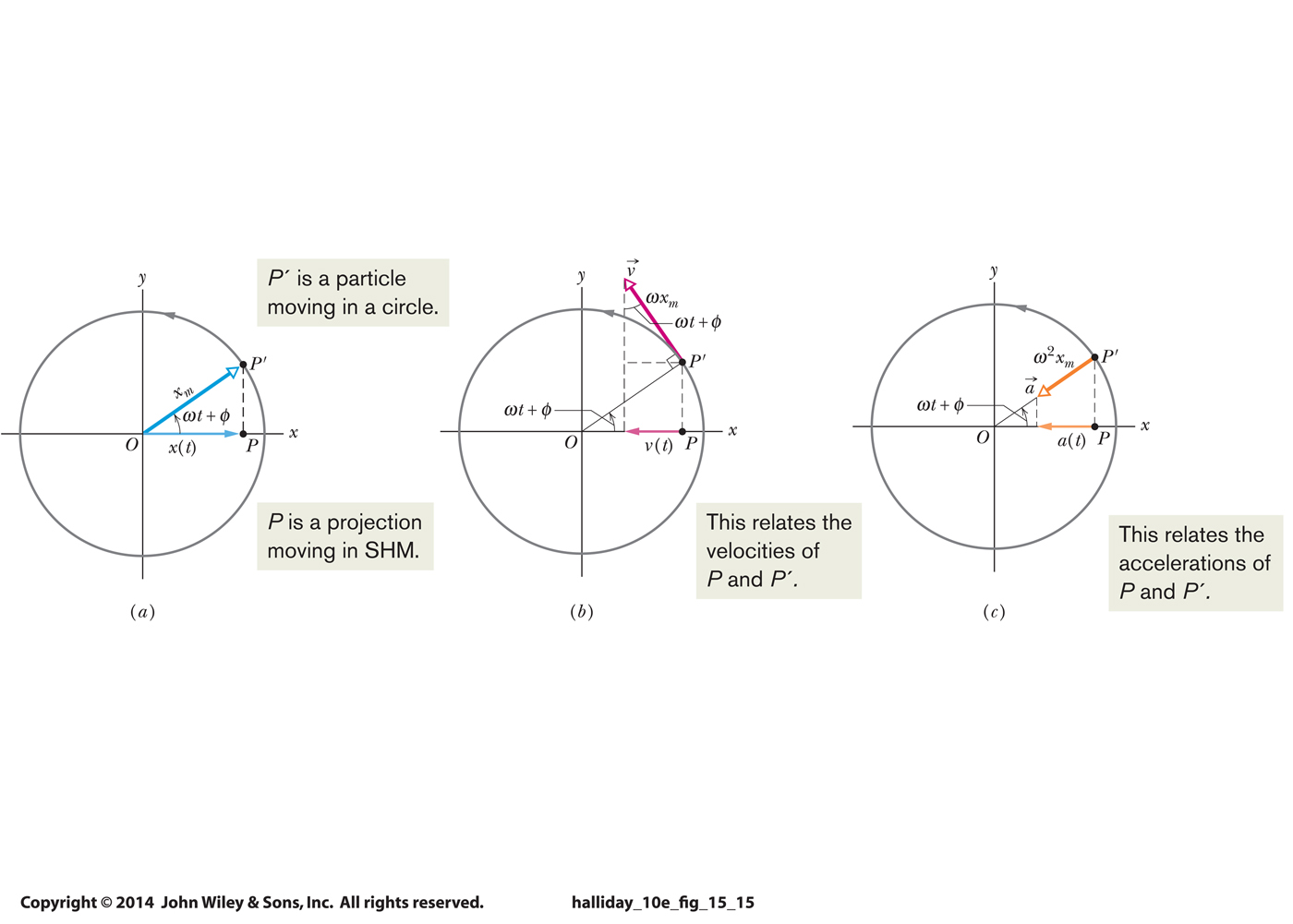 假想圓是一個很好的工具，但不是真的有一個圓！
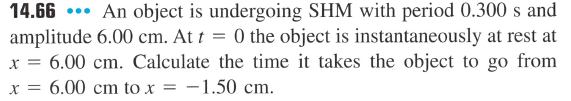 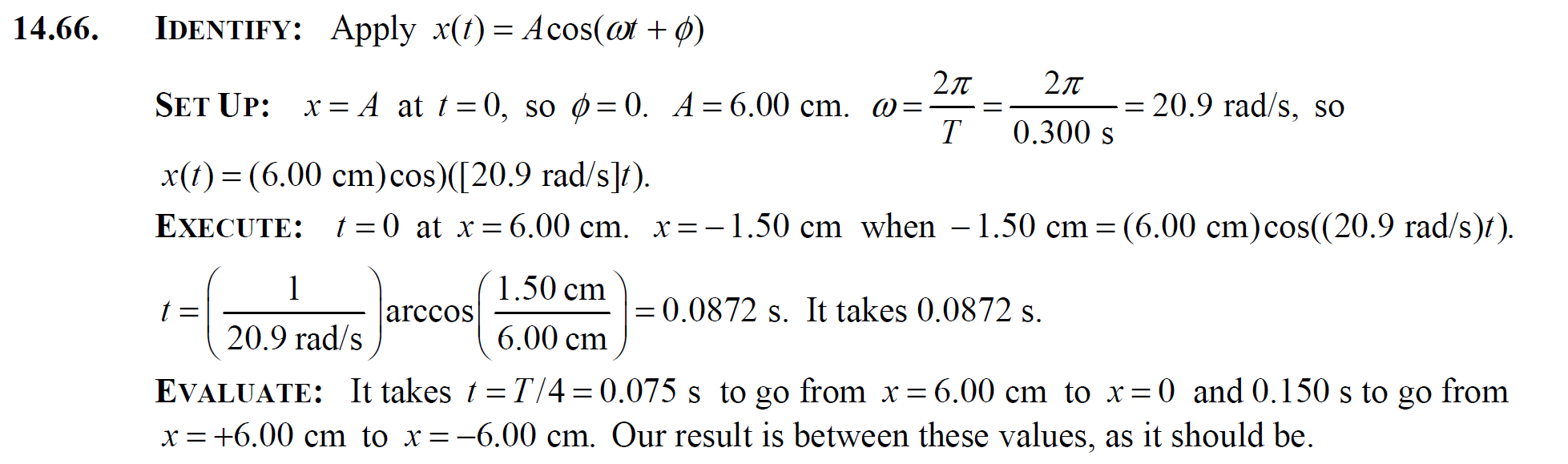 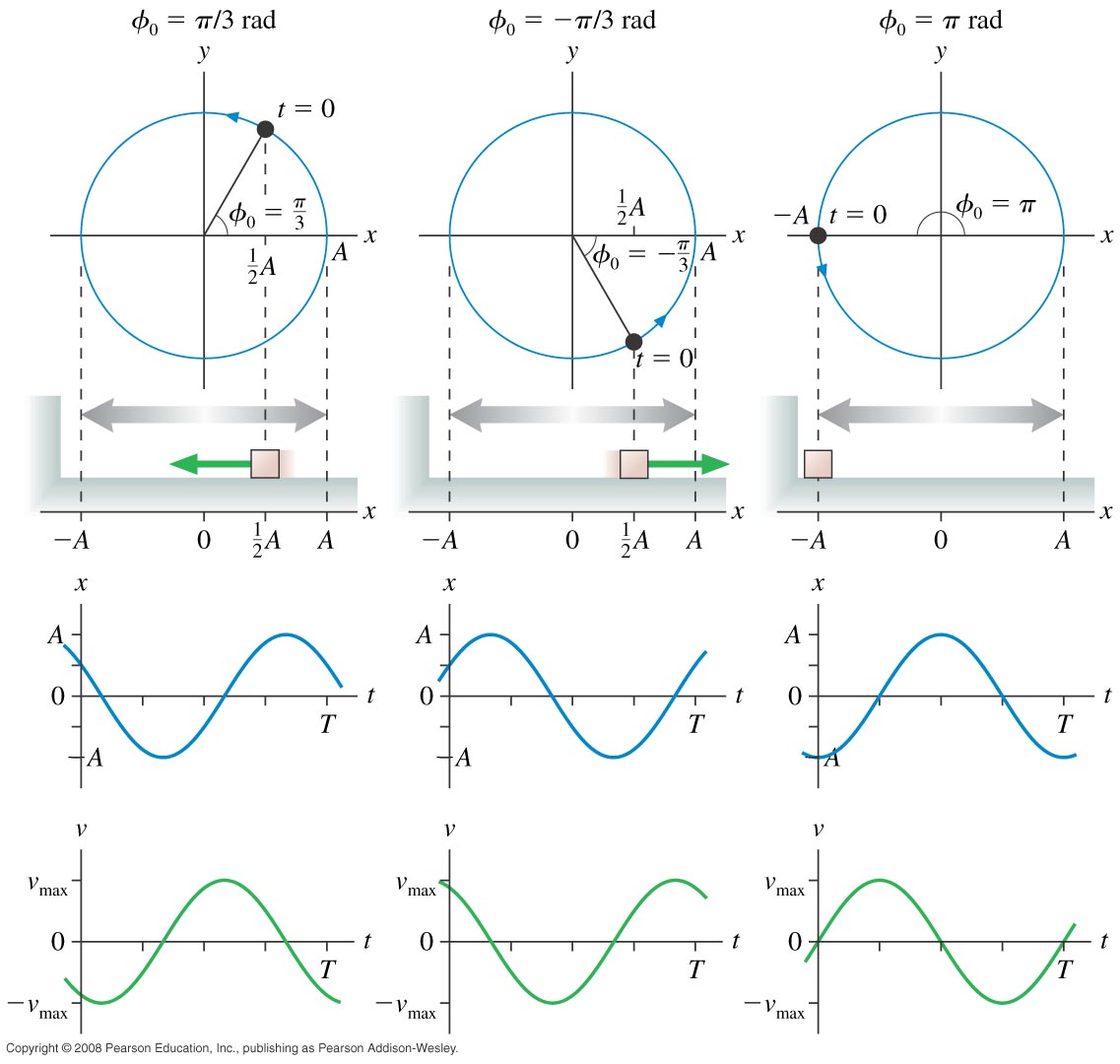 5Q
Q
q
Q
5Q
一個粒子在平衡點附近的小規模運動都是簡諧運動！
對彈簧的討論結果可以適用所有在平衡點附近的小規模運動。
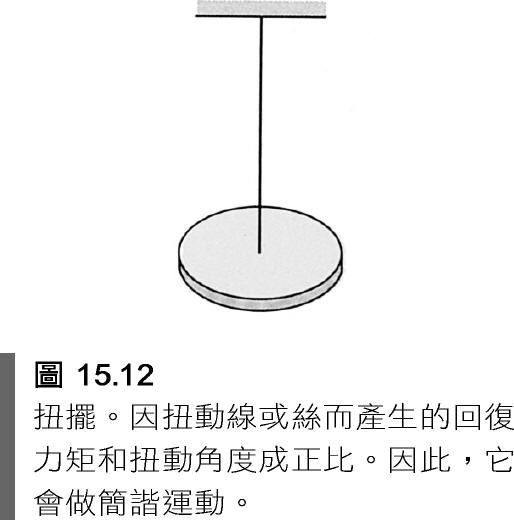 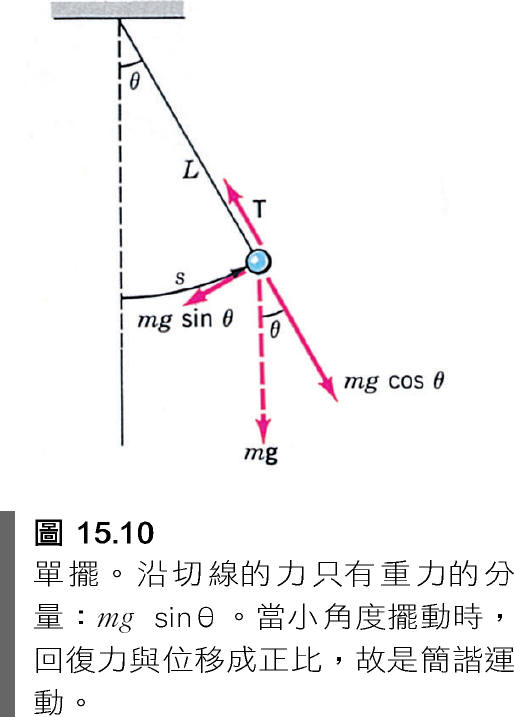 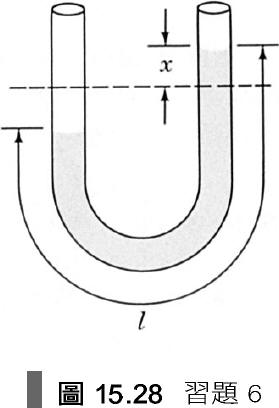 力與距平衡點的位移成正比，即簡諧運動！
對彈簧的討論結果就可以直接適用。
波動：介質離開平衡狀態的小範圍擾動在空間中的傳播。
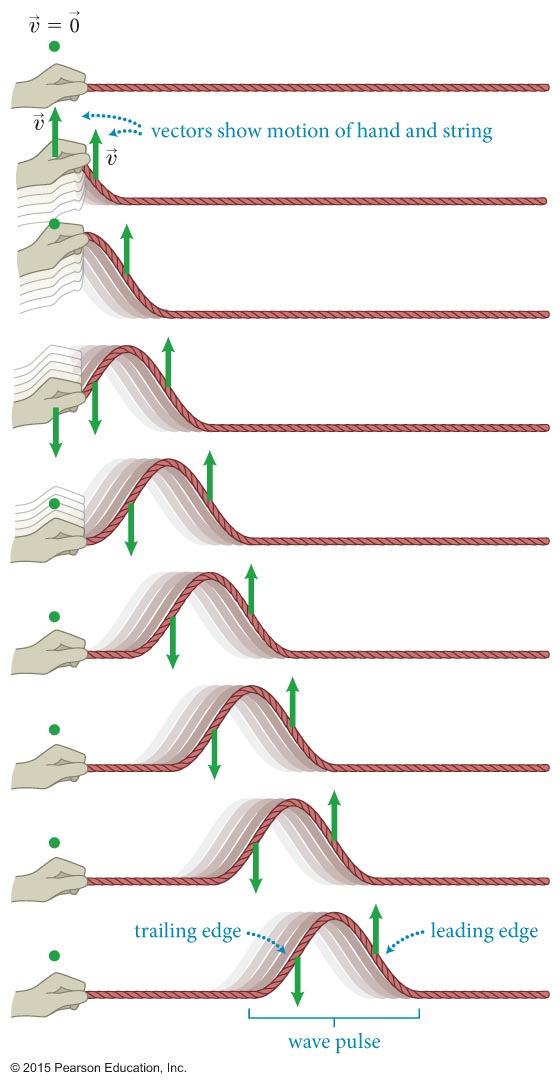 脈衝波
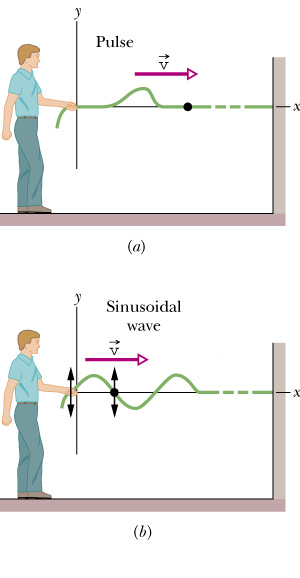 週期波
2
0
週期波有波峰與波谷，兩個波峰間的距離稱為波長。
-2
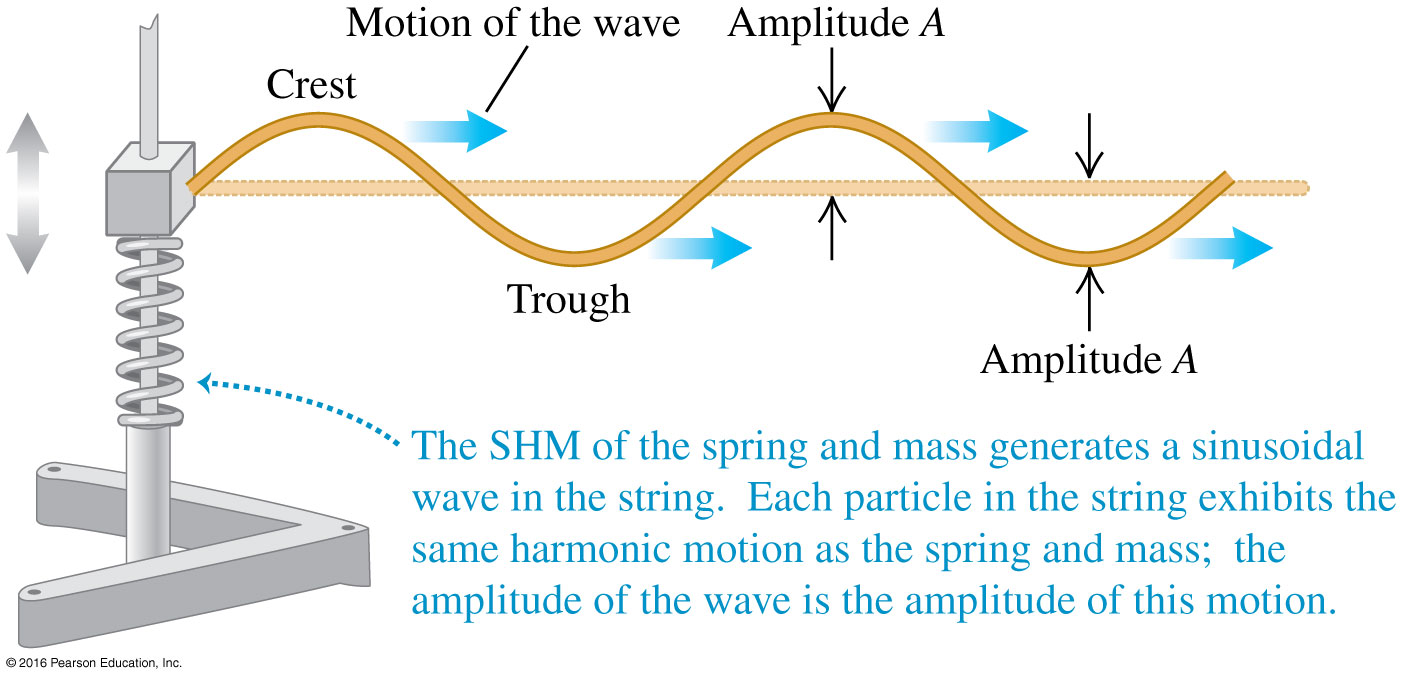 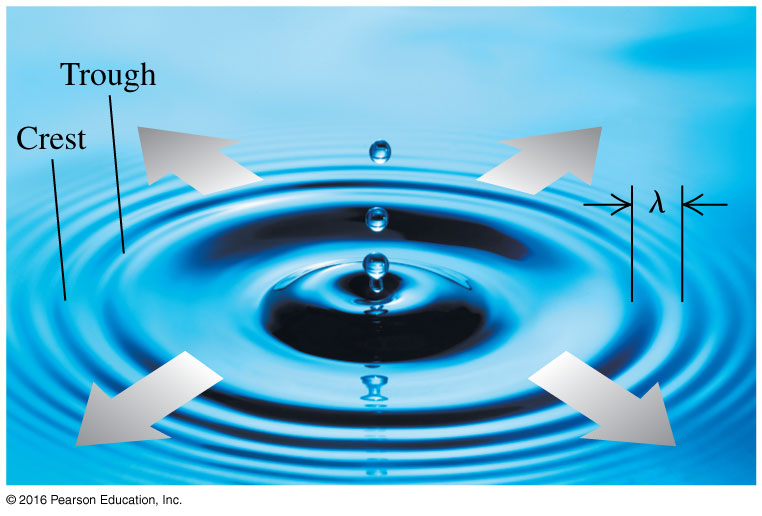 0
正弦波是最典型最有用的週期波，但也可以是其他形狀，也可定義波長。
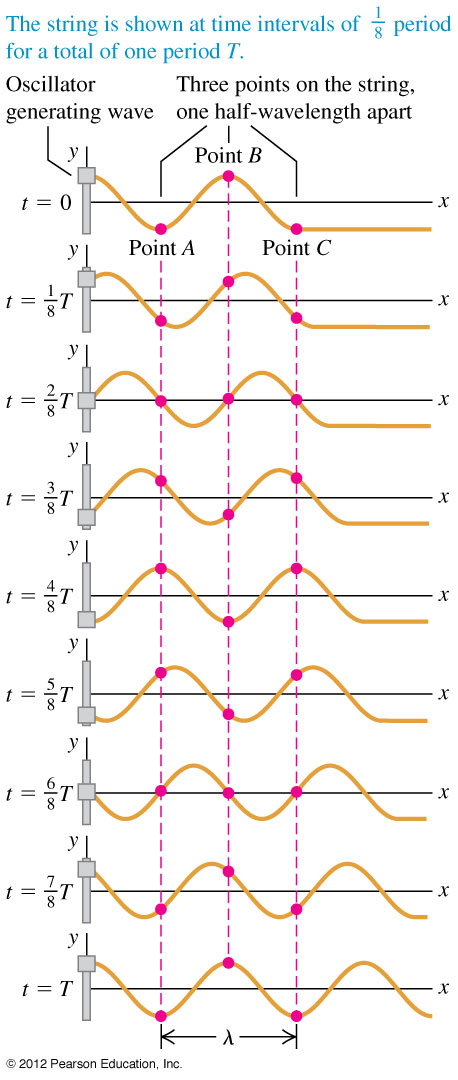 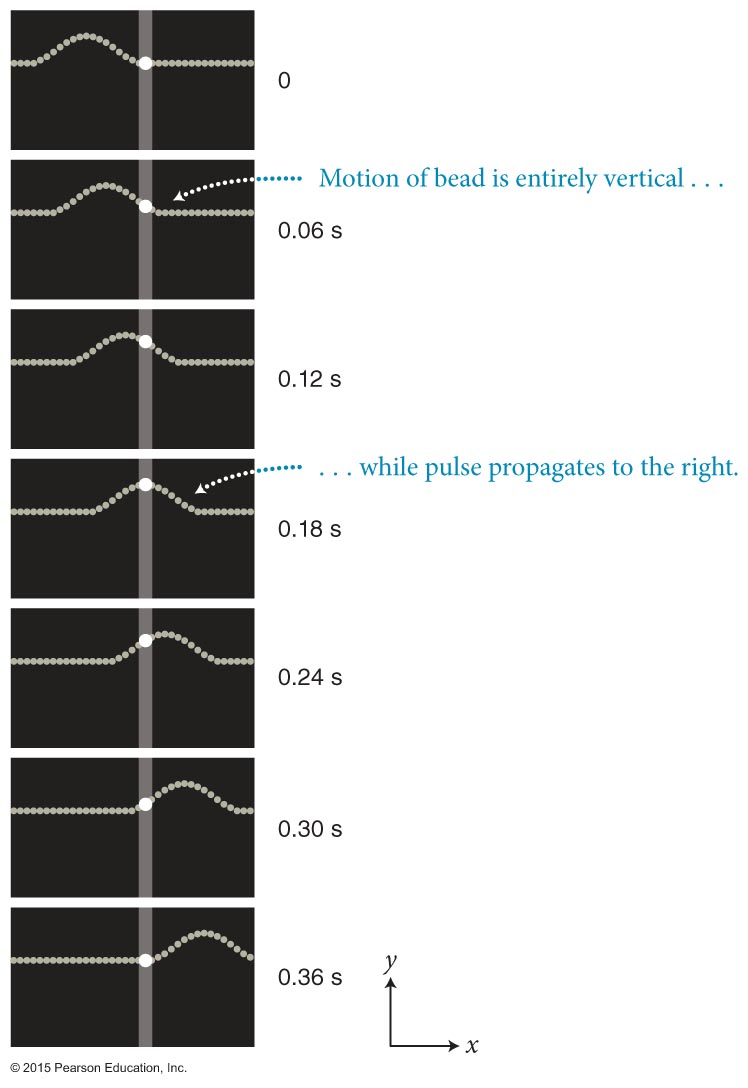 但介質在原地作週期振盪！
以週期波為例。
介質不隨擾動傳播！
週期性擾動會傳播！
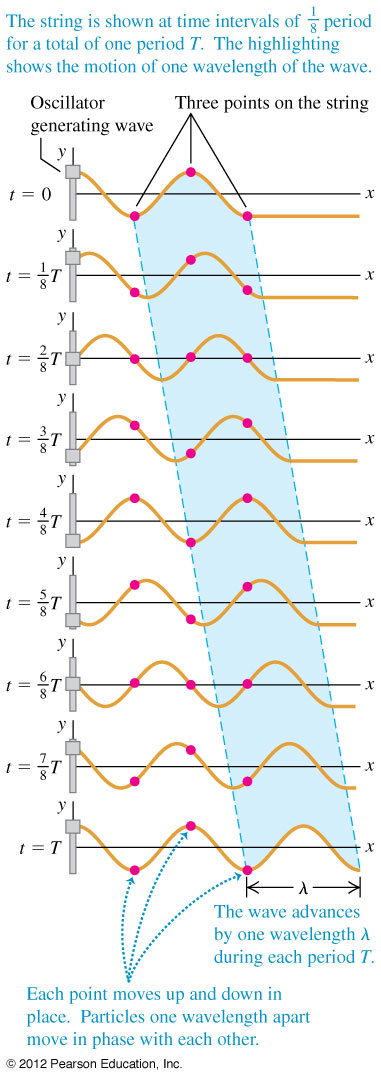 波擾動每一瞬間有一波型。
波型本身是不變的。
如此你可以看出弦上各個段落的運動速度，與加速度。
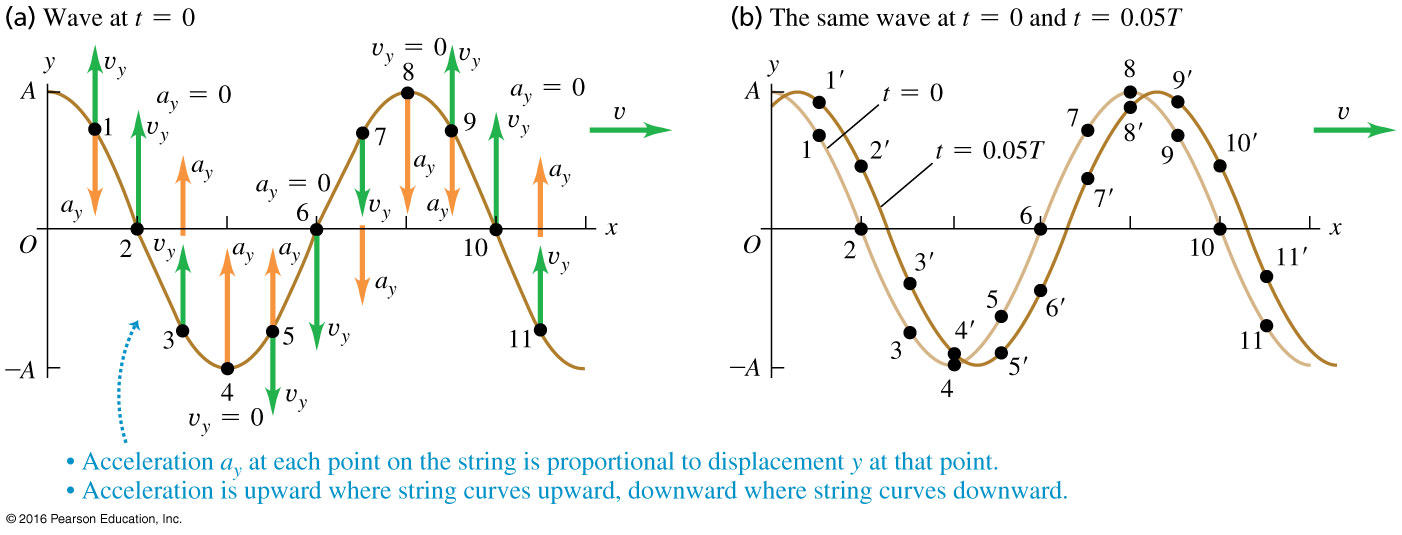 若是正弦波，我們還可以有更多資訊！
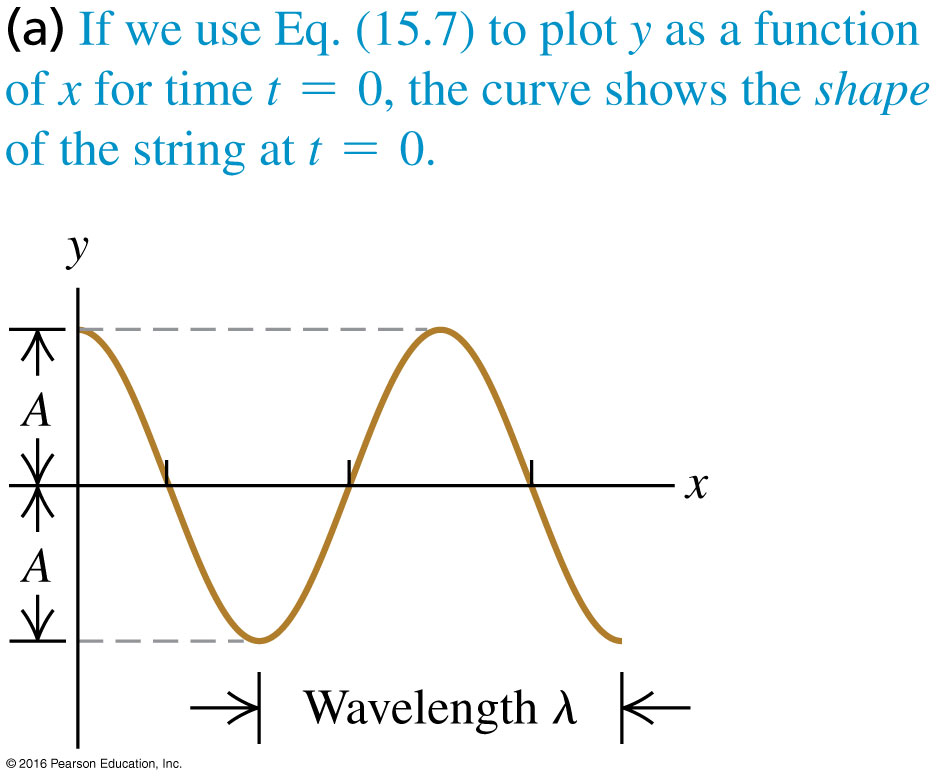 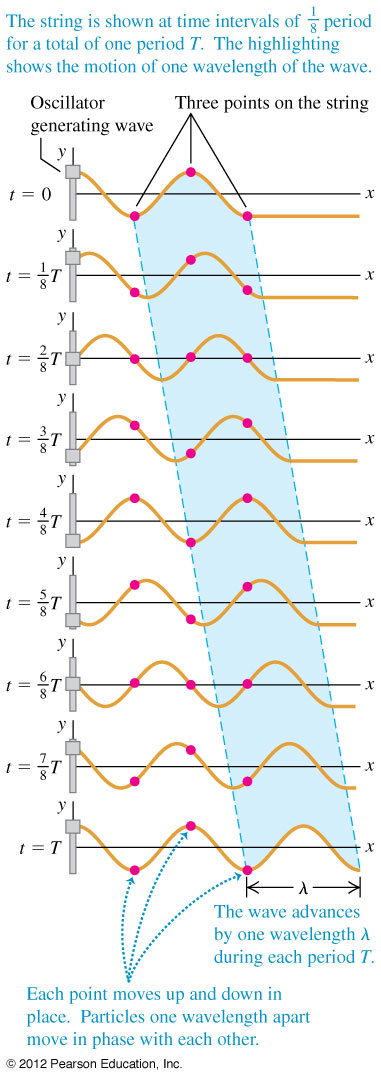 弦上每一個弦段運動都如簡諧運動：
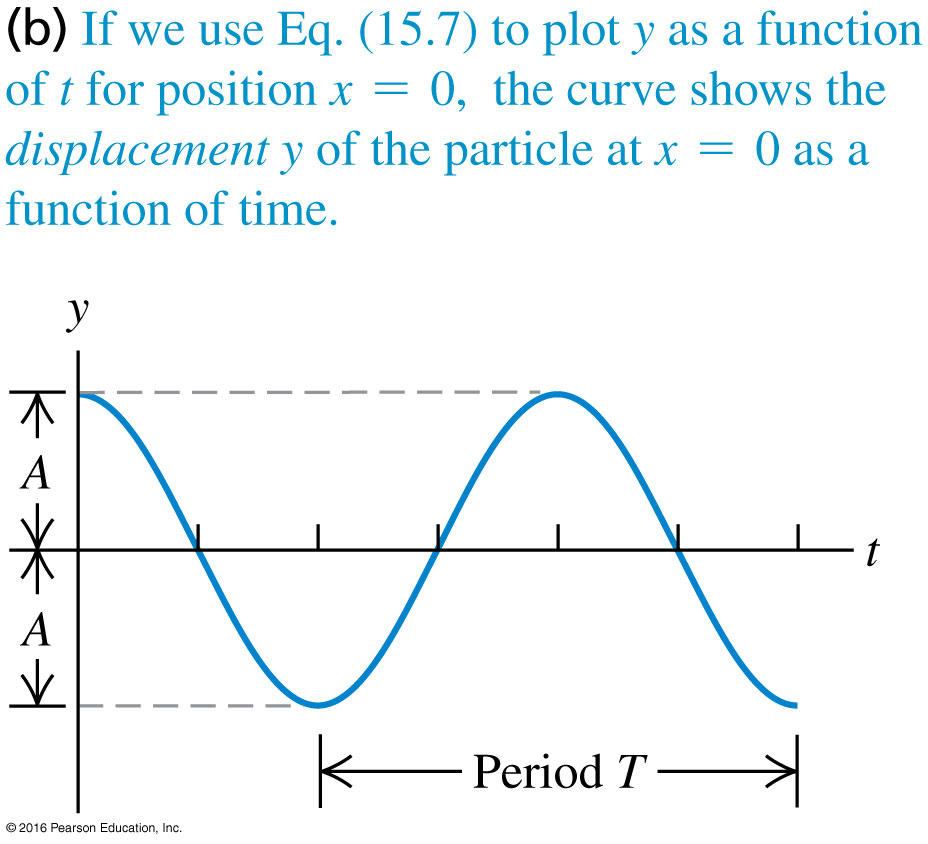 波的前緣
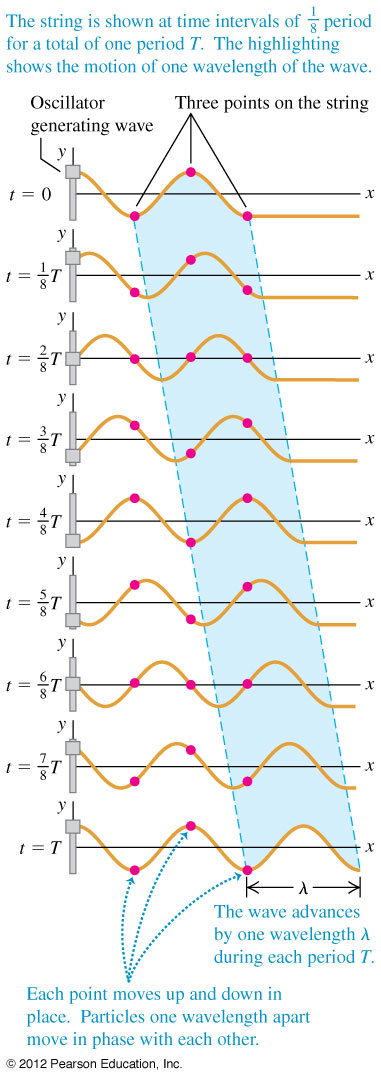 色散關係
頻率與波長不是獨立的
正弦波的波函數可以被完整寫下：
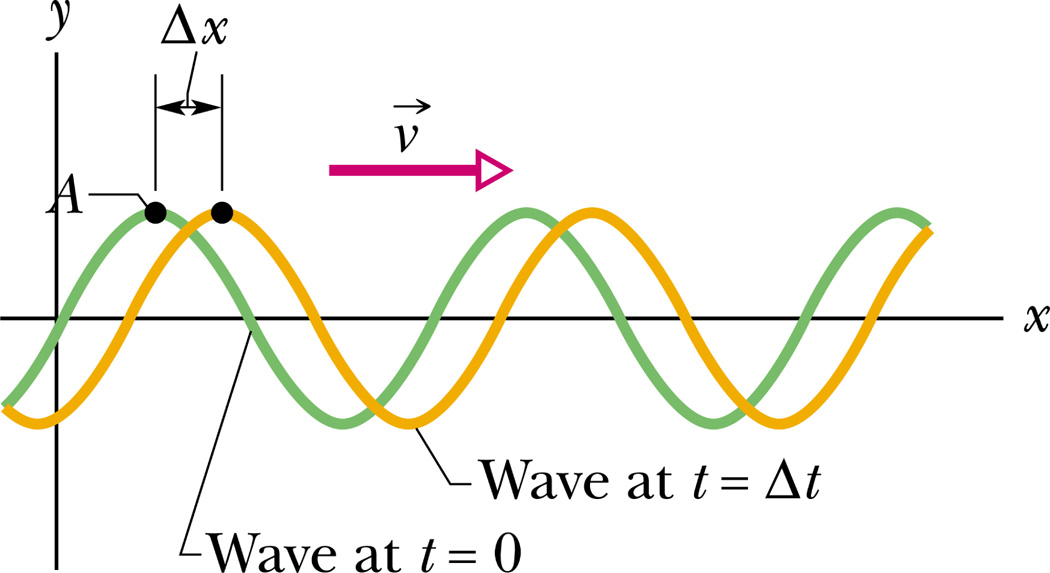 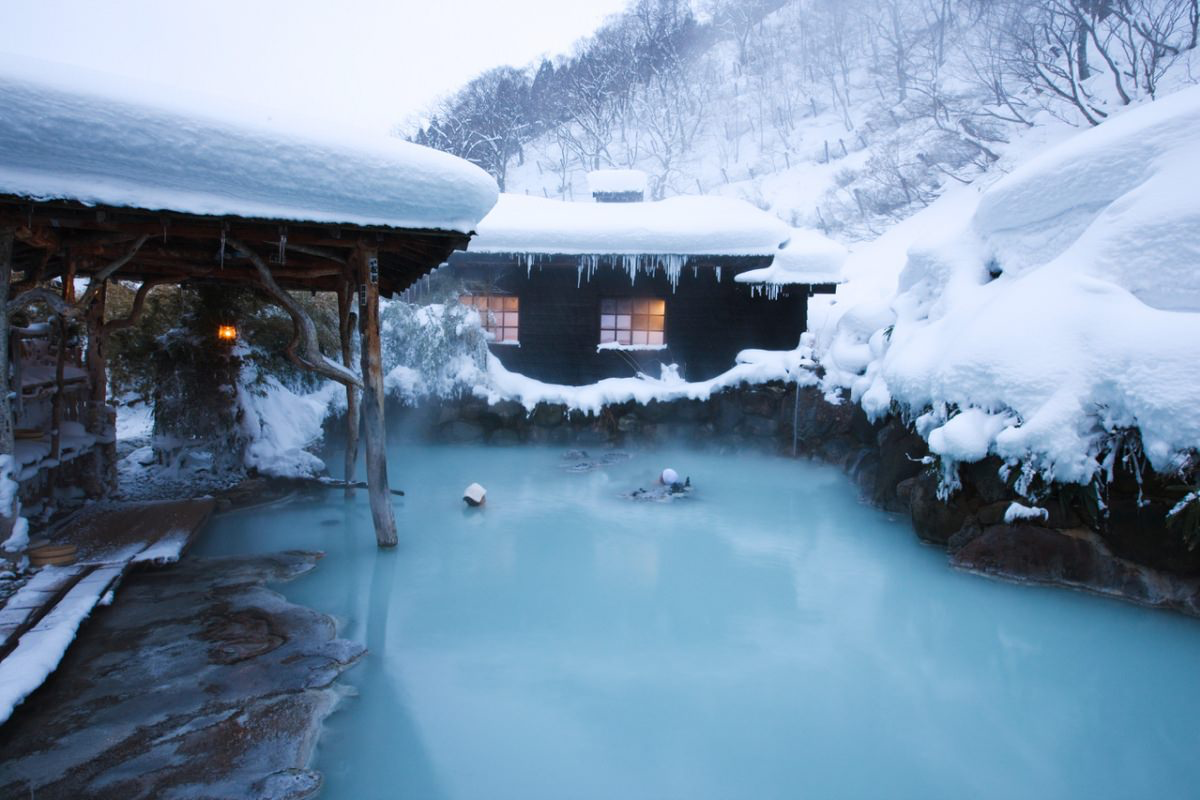 熱平衡時兩個物體應該冷熱相當！若溫度是冷熱公共的標準，那麼：
兩物體熱平衡時，溫度應該相等。
兩物體溫度相等時，即達熱平衡。
這稱為：熱力學第零定律！
熱作用會自動趨向作用的系統溫度彼此相等的狀態！
物體溫度變化時，對應吸收或放出的要素，就稱熱量 Heat。
在熱交互作用時，交換的熱量是守恆的。
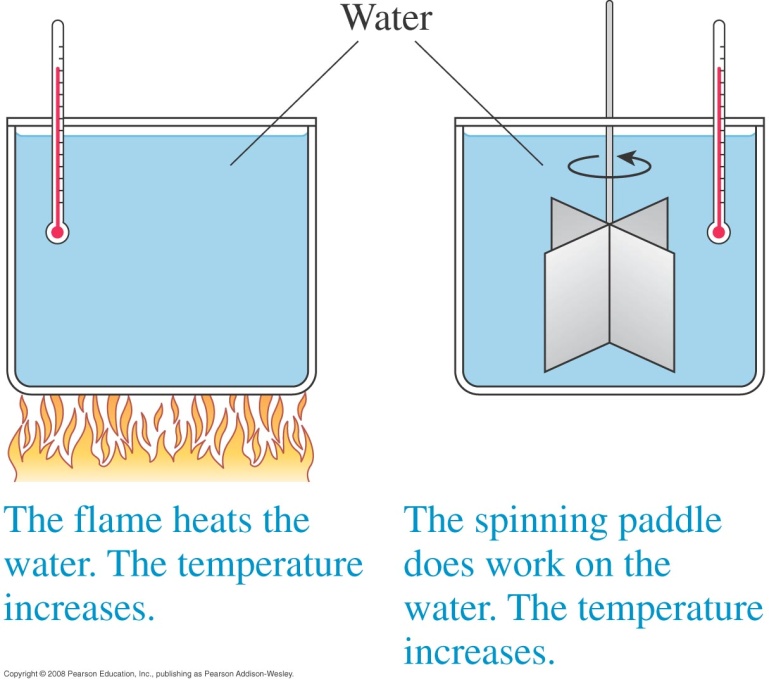 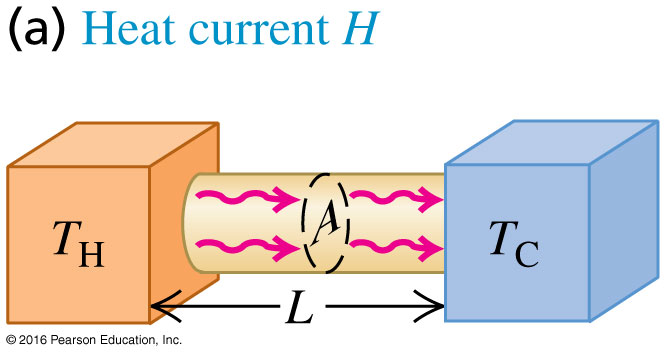 熱容量，與系統大小有關。
比熱，只由材質決定，與大小無關。
熱量守恆與物質守恆類似，因此早期認為熱量是一種物質。
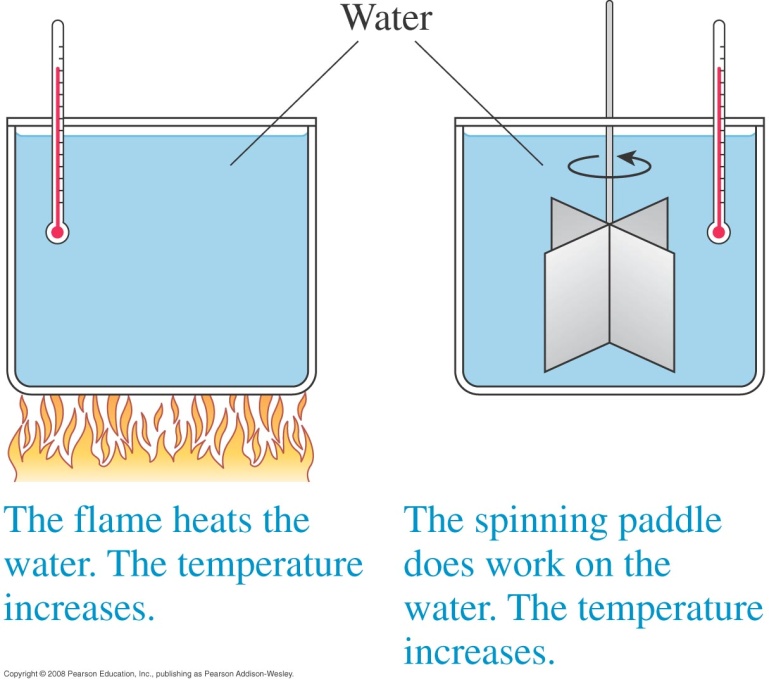 溫度變化對應的是物體的內在能量變化！
因此每一個溫度必定對應一個內在能量！
Internal Energy 內能是溫度的函數。
狀態
稱為熱力學第一定律
熱量就是在熱交互作用中傳遞的一種能量！熱量守恆原來就是能量守恆。
熱量交換造成內能變化，內能與溫度相關，因此就產生溫度變化。
對於固體，已知：
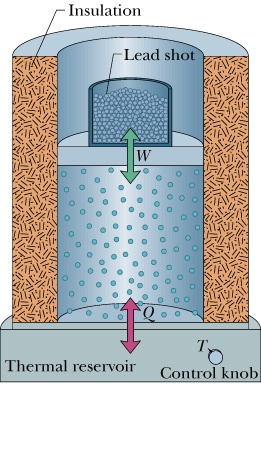 氣體可與外界同時有熱交互作用及力學交互作用。
可同時交換熱量並作功
如圖上方有可調壓力活塞的引擎 Engine，就是理想且有用的討論情境！
定溫熱庫 Thermal Reservoir，使熱量交換在定溫下進行！
氣體需要兩個物理量來描述標定它的狀態。
氣體有兩個熱座標
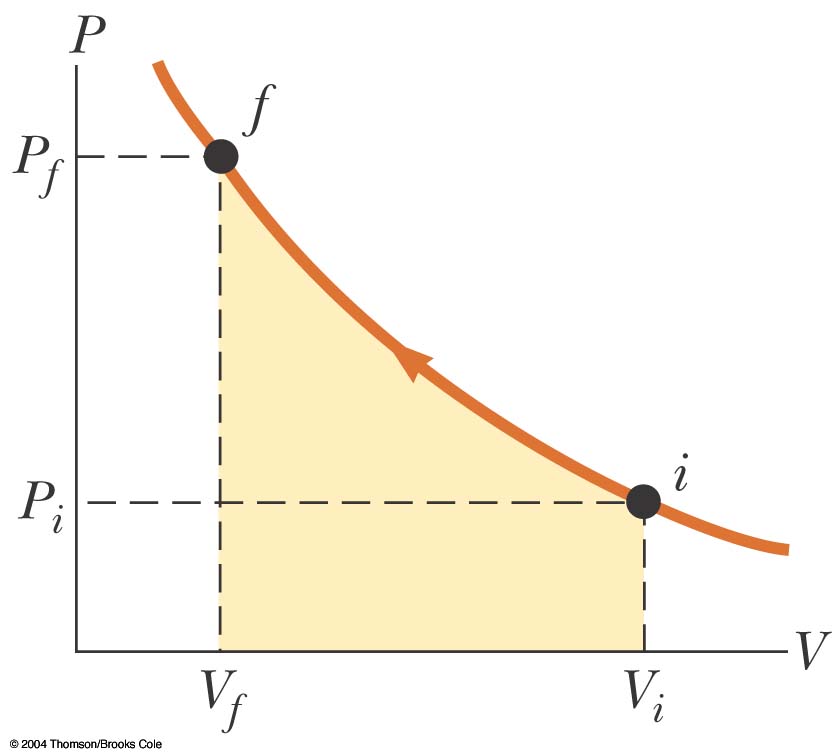 一個過程對應一條路徑。
右圖即為理想氣體的定溫過程。
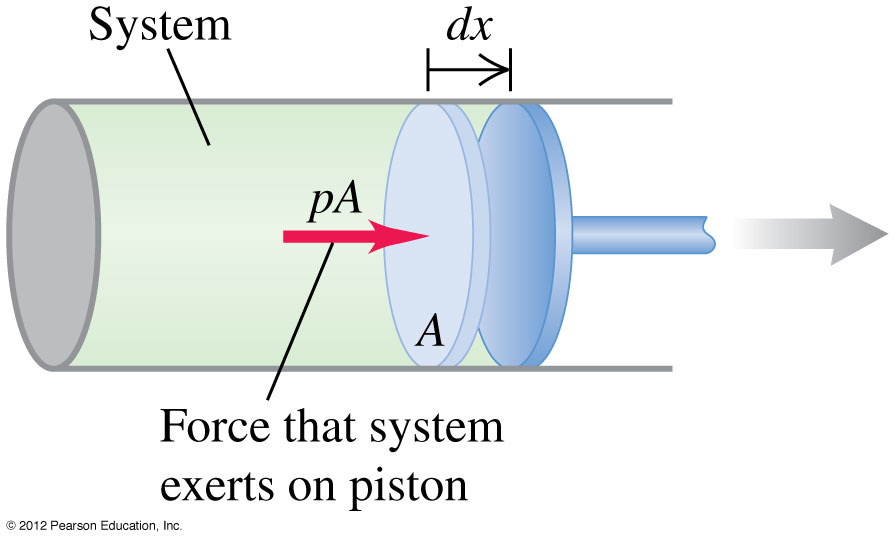 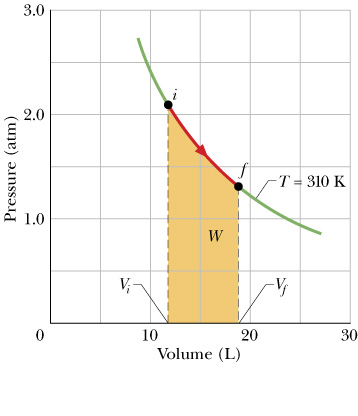 在無限小過程，氣體對外所作的功：
有限的過程是無限多段、無限小過程的和：
氣體所作的功即為壓力函數對體積的積分！
一個過程所作的功即該過程所對應的路徑下所包圍的面積。
氣體的熱力學第零定律
兩個熱座標決定狀態，一個狀態只有一個溫度
T 溫度
狀態
熱座標
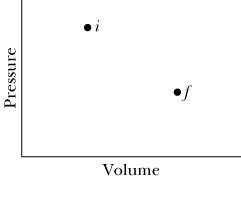 每一個點必定有一個確定的、特定的溫度！
因此溫度T是壓力與體積的函數。
狀態方程式
Equation of State
溫度函數控制了氣體與其他系統的熱平衡關係！
Equation of State
狀態方程式
理想氣體
Van der Waals 氣體
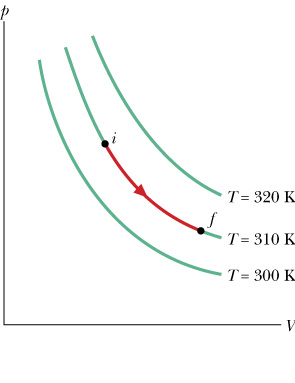 定溫狀態
固體的定溫狀態就一個點，沒有可以變化的！
氣體的定溫狀態形成一條一條的等溫線！
壓力與體積可以連動變化的！
固體的熱力學第一定律
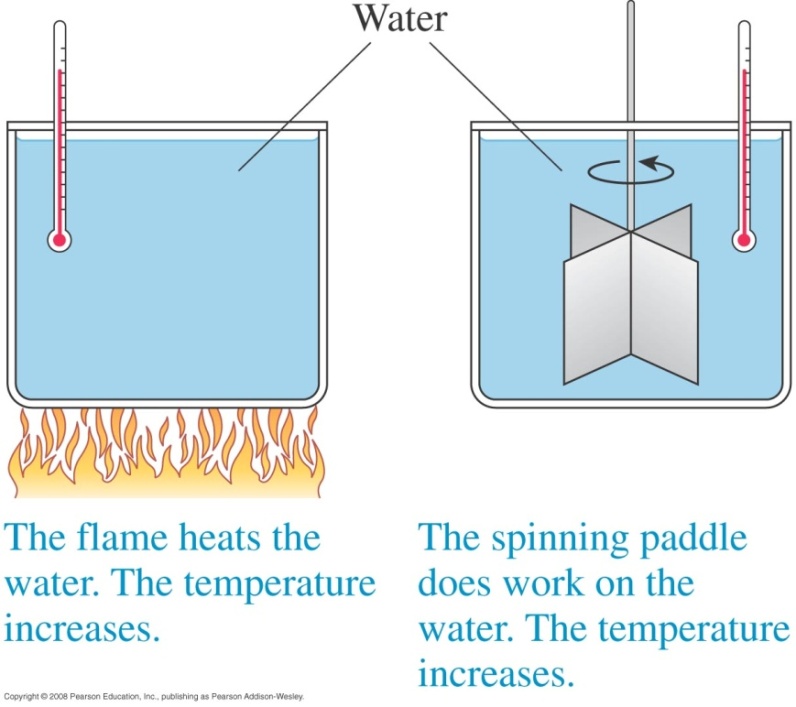 在熱過程中，系統進行熱量交換，熱量的進出造成內能的變化。
每一個狀態只有一個內能！內能是溫度的函數。
狀態
因此在熱過程中，熱量交換會造成溫度的變化。
氣體的熱力學第一定律
兩個熱座標決定狀態，一個狀態必定只有一個確定的、特定的內能值！
熱座標
Eint 內能
狀態
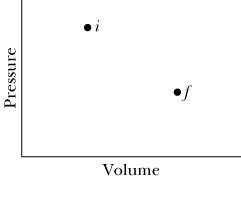 每一個點必定有一個確定的、特定的內能！
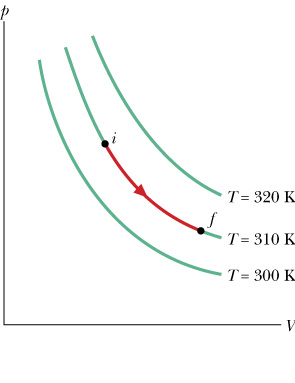 內能為壓力與體積的一個函數。
內能函數控制了氣體在達到熱平衡的過程中的熱量交換！
熱與功都會造成內能的變化！兩者本質相同，可以加總！
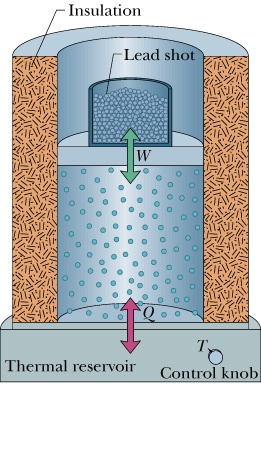 氣體的熱力學第一定律
在熱過程中，系統進行的熱量交換，及所作的功，造成內能的變化。
吸熱後如果有作等值的功，內能不會變，溫度就可能不變。
定容過程的熱交換：
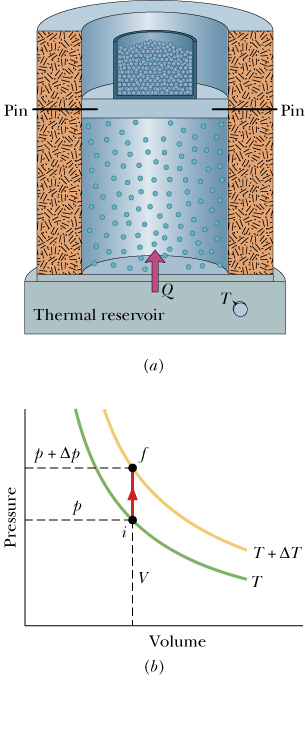 定容的熱交換即是內能差！
定壓過程的熱交換：
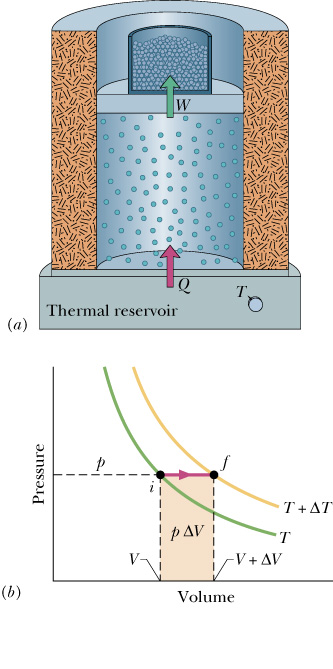 定壓的熱交換即是焓差！
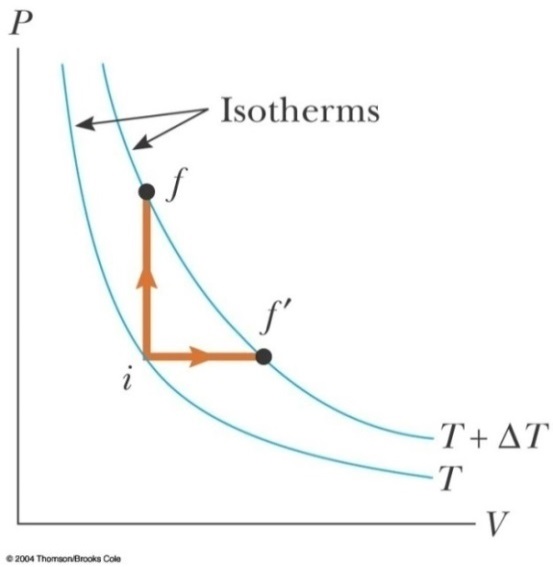 單位莫耳數氣體，單位溫度變化對應的熱量。
但比熱與路徑有關。同樣溫度變化對應不同熱量。
有兩個比熱特別有用。
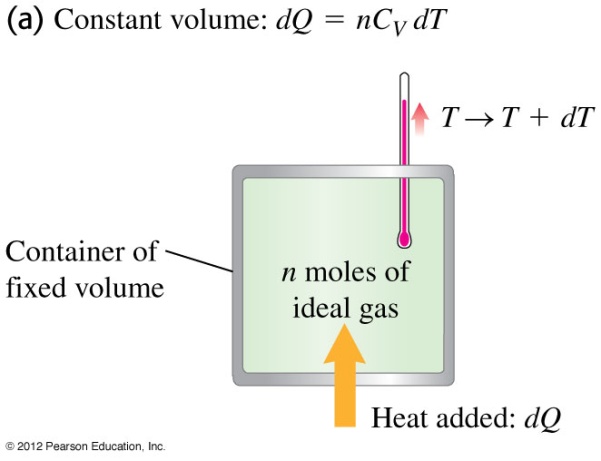 定容過程
每莫耳氣體，經定容過程，每單位溫度增加所吸收的熱量。
定壓過程
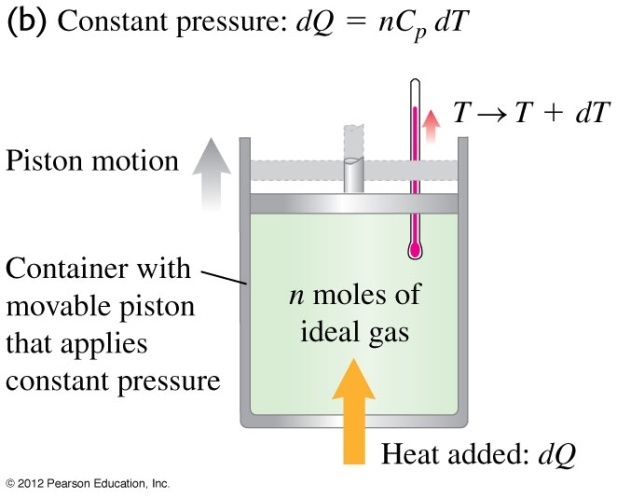 每莫耳氣體，經定壓過程，每單位溫度增加所吸收的熱量。
對於理想氣體：
熱力學第零定律
熱力學第一定律
利用這兩個式子，即能判斷氣體與外界是否達到熱平衡，
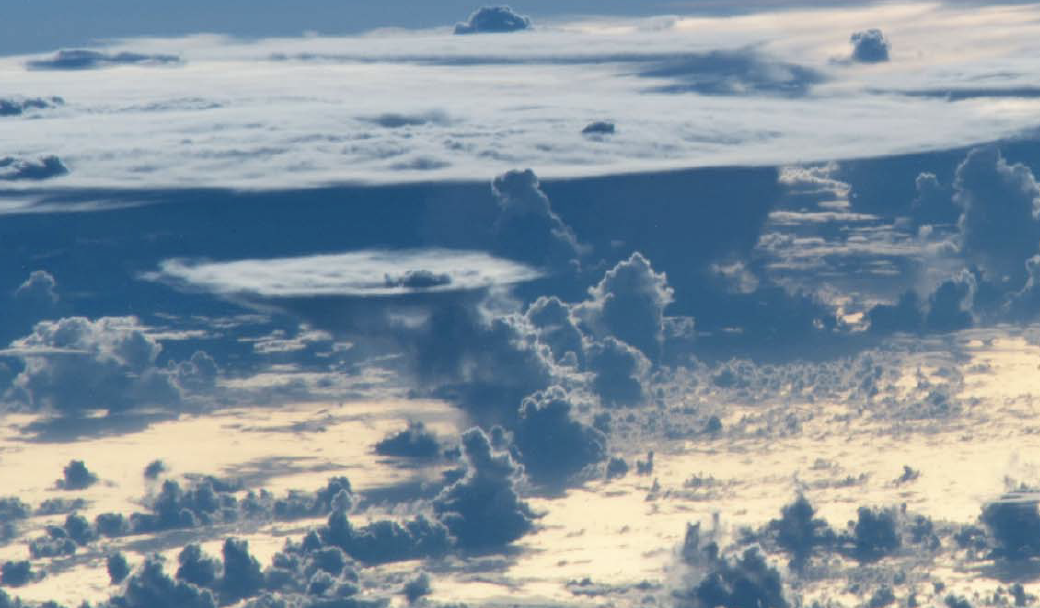 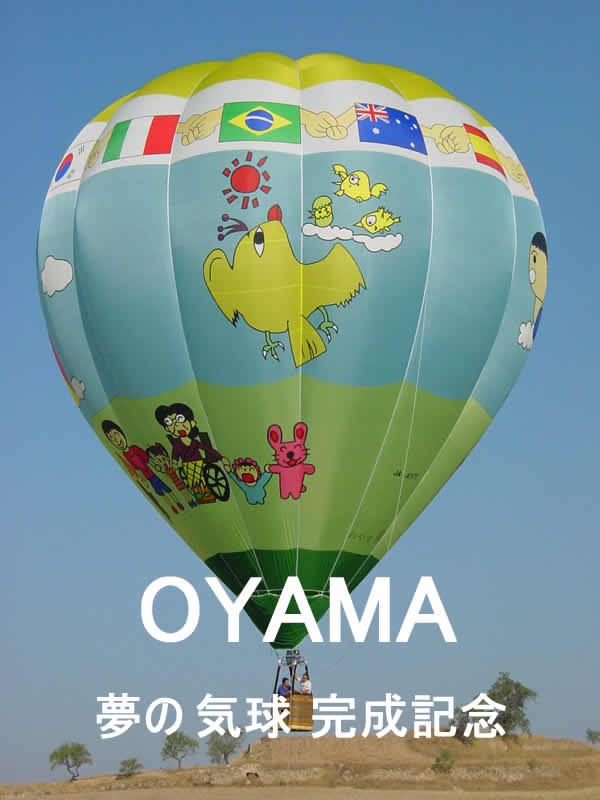 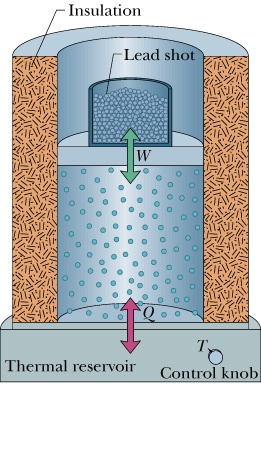 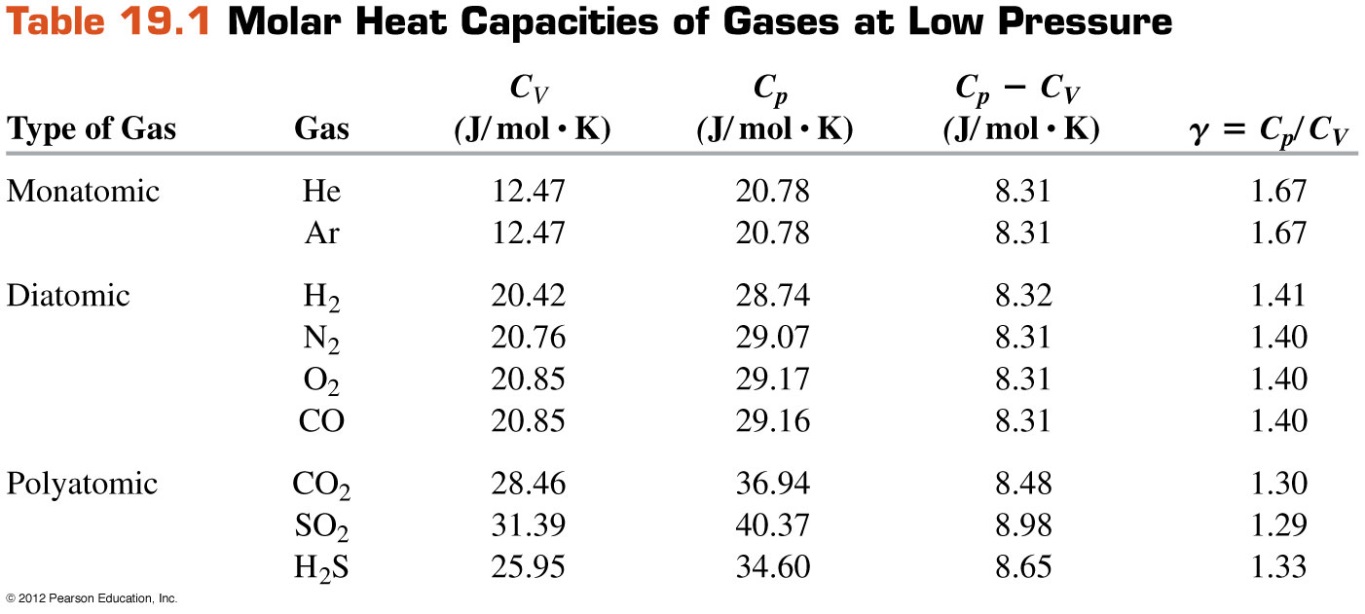 單原子分子組成的理想氣體
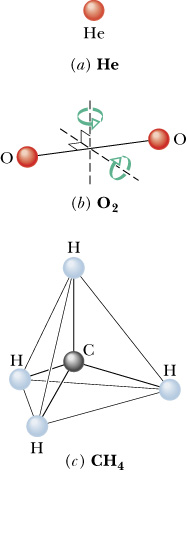 雙原子分子組成的理想氣體
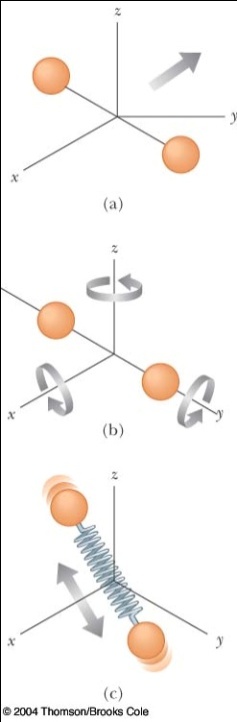 多原子分子組成的理想氣體
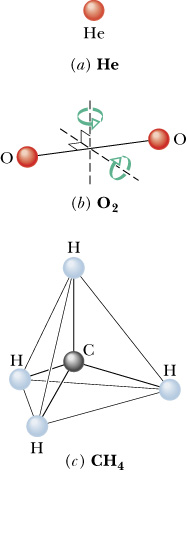 預測一：計算定壓過程的吸放熱，得出定壓比熱。
在定壓下，熱等於焓差。
或：
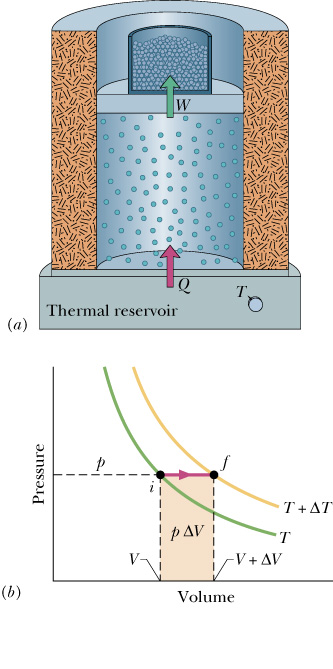 根據定義
因此
單原子分子組成的理想氣體
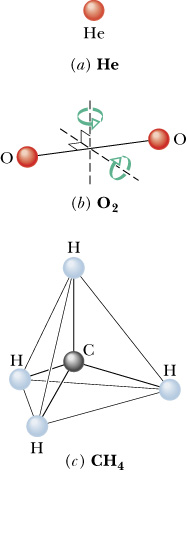 雙原子分子組成的理想氣體
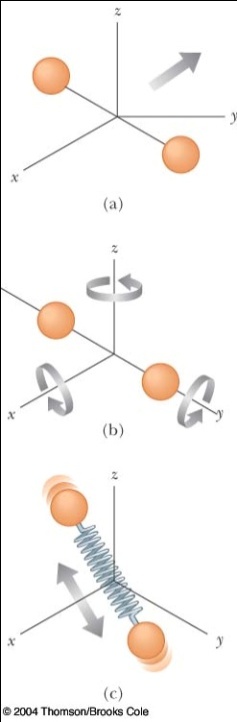 多原子分子組成的理想氣體
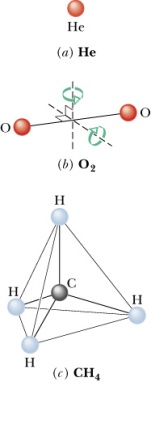 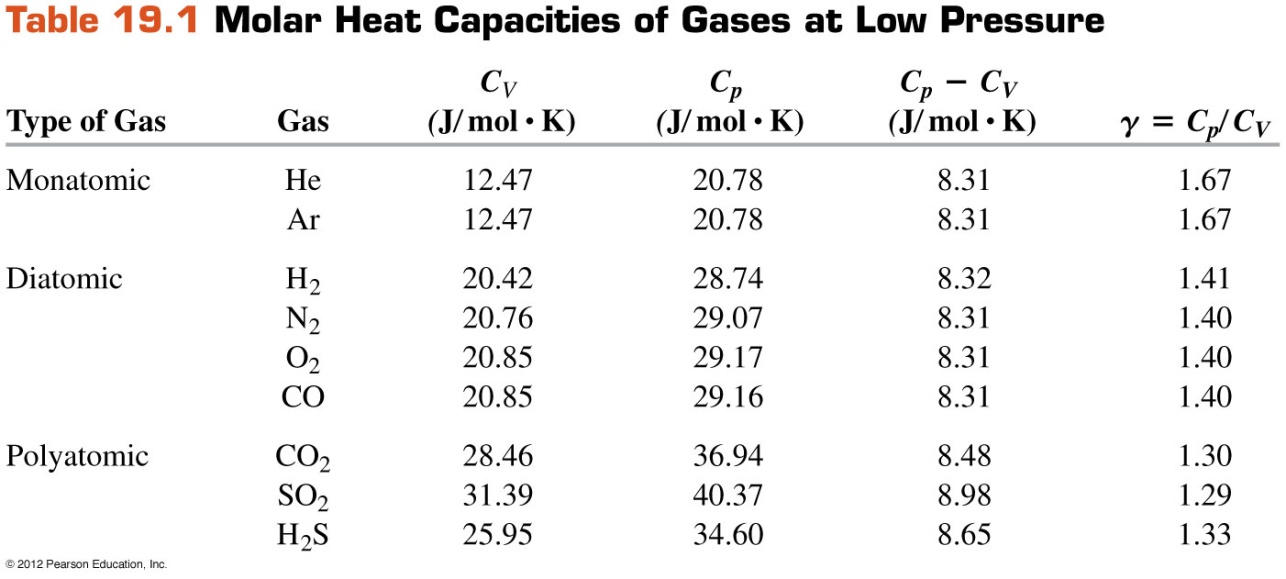 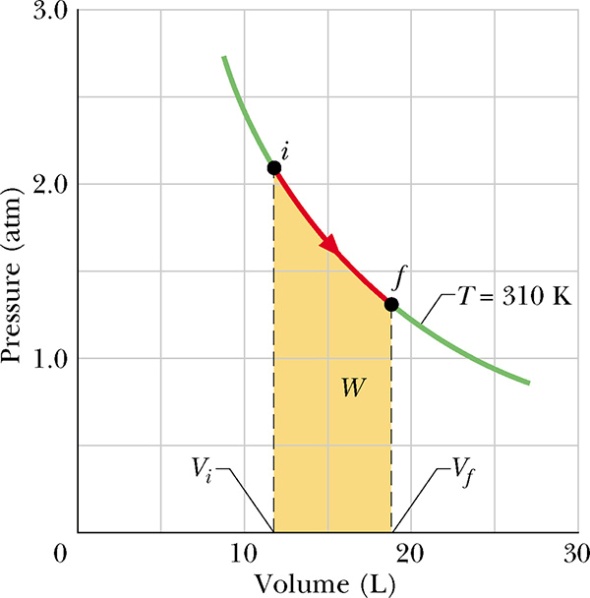 預測二：定溫過程的吸放熱
T 是常數
內能不變
和固體液體非常不同，氣體溫度不變時亦可吸熱而不相變，
所吸收熱量轉化為對外界做功。
絕熱曲線
在絕熱過程中：
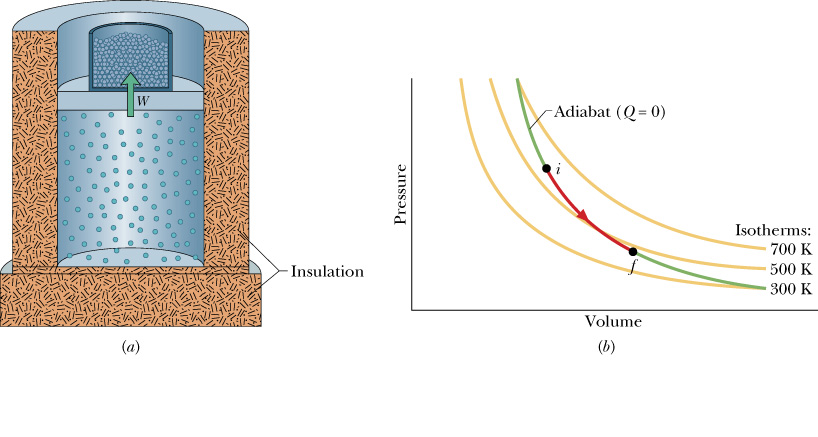 絕熱膨脹時，溫度下降，(膨脹對外作功，故內能下降)。
絕熱壓縮，溫度上升。
一莫耳理想氣體：雙原子分子組成
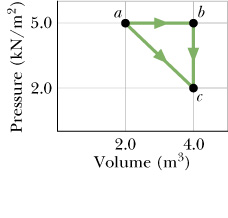 由各個狀態的壓力與體積即可算出其溫度
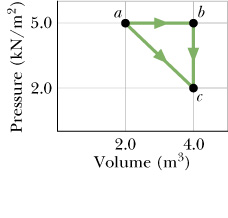 由各個狀態的壓力與體積即可算出其溫度
由溫度即可算出內能！
梯形面積
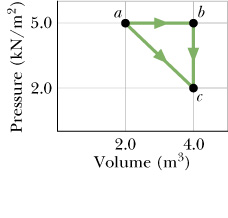 另一算法：
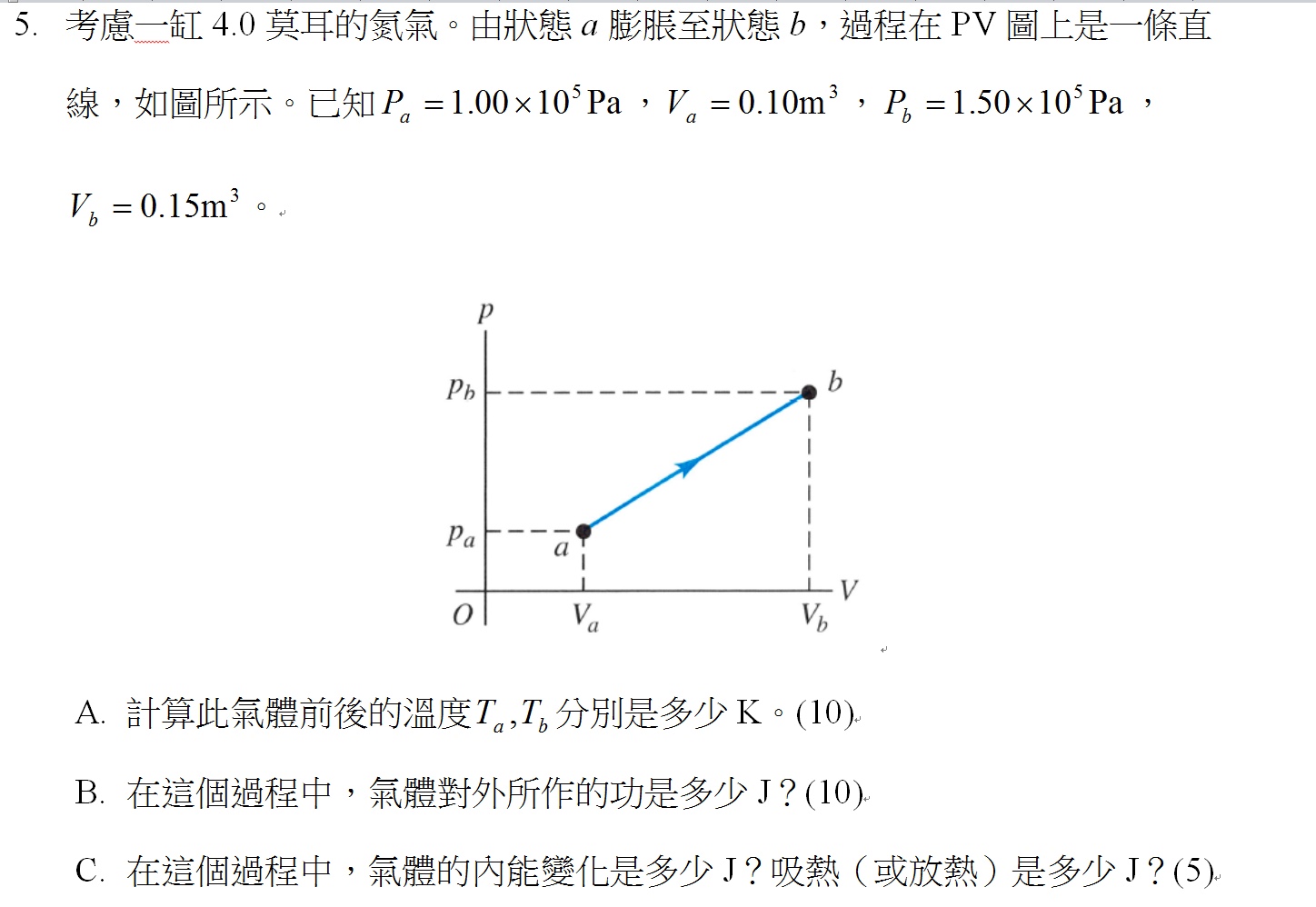 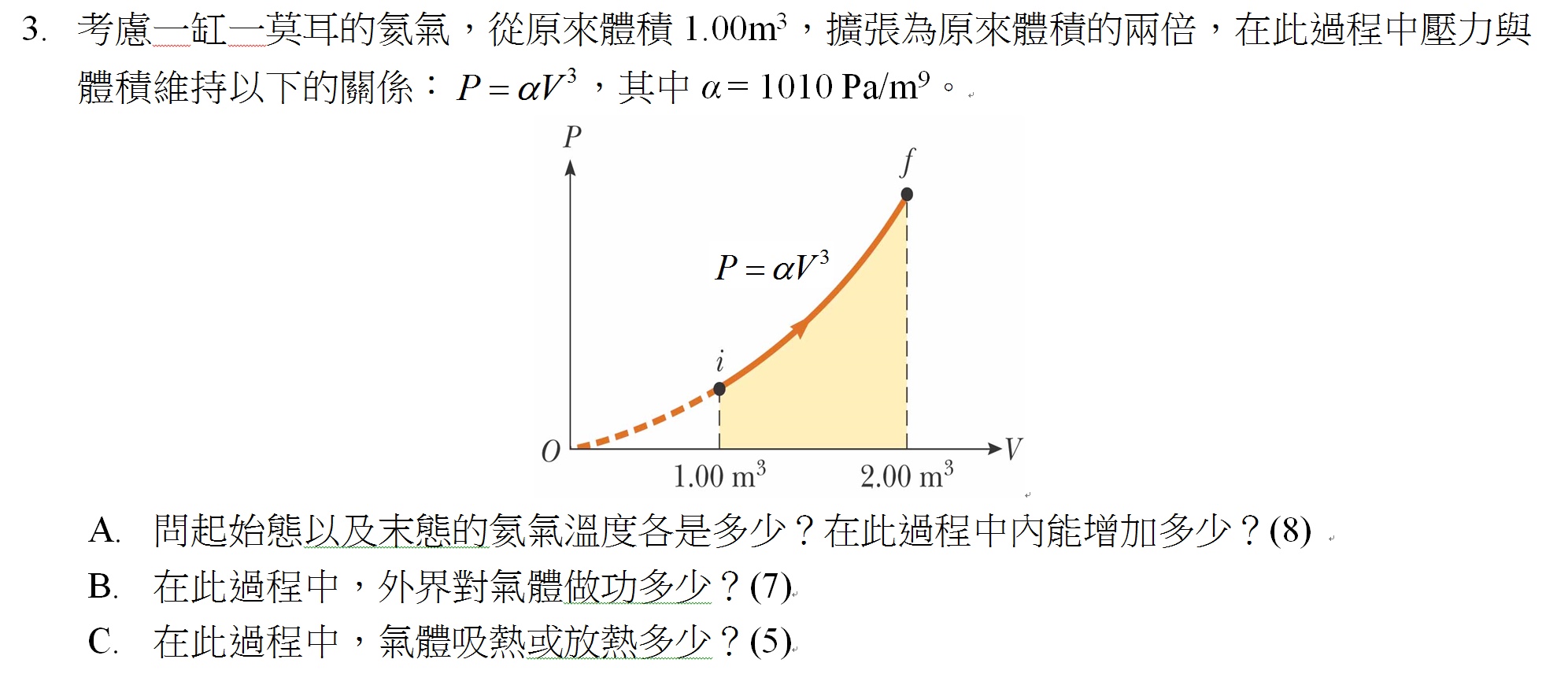 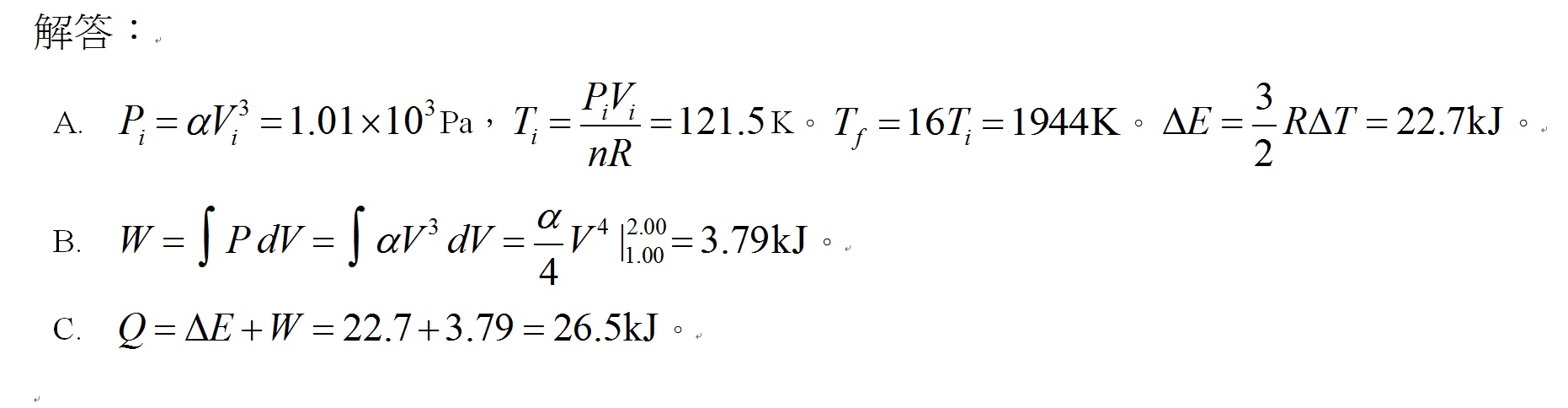 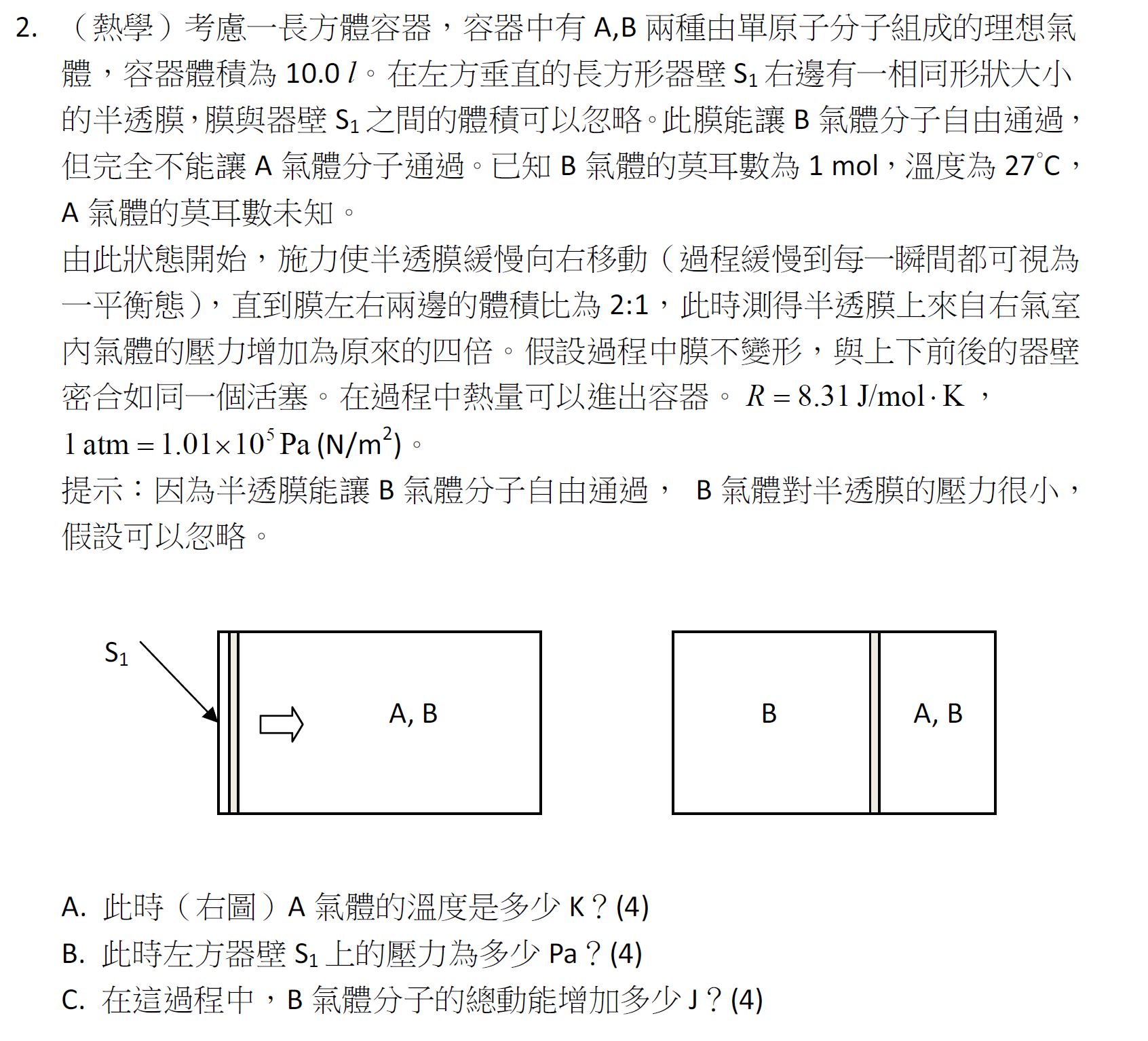 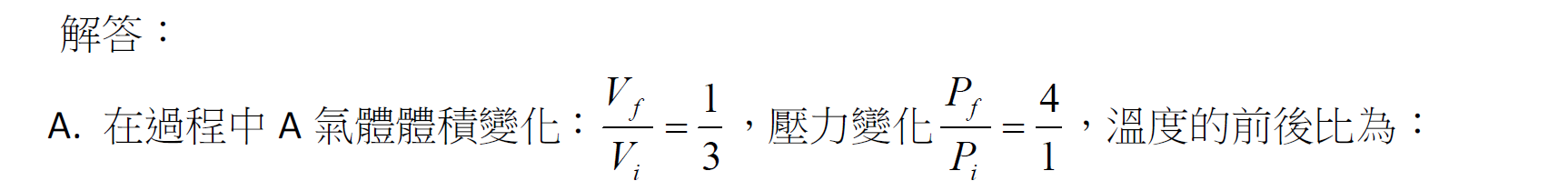 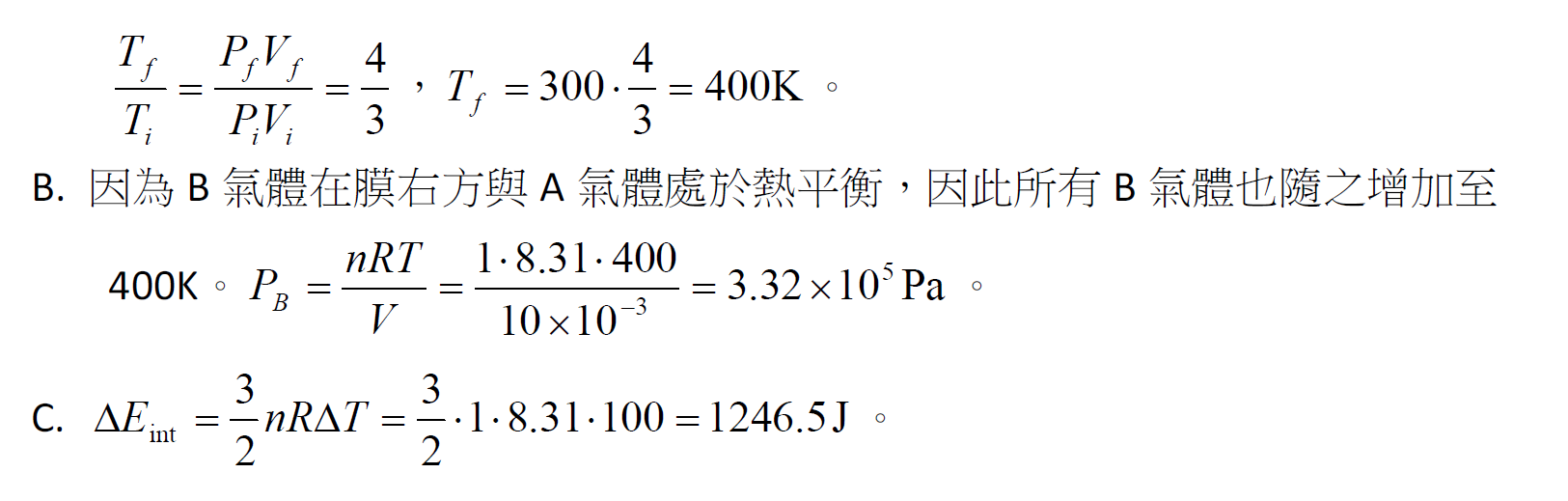 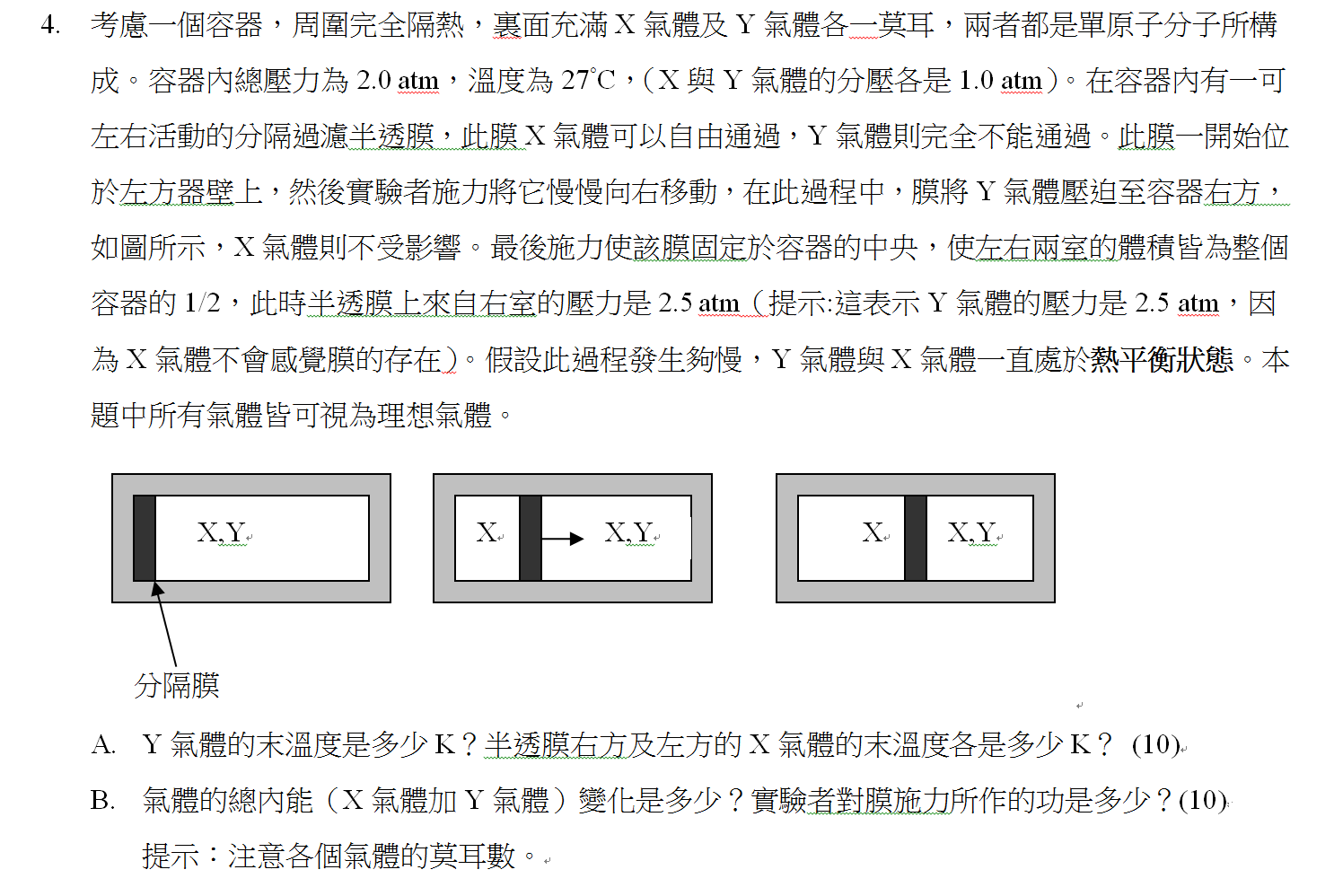 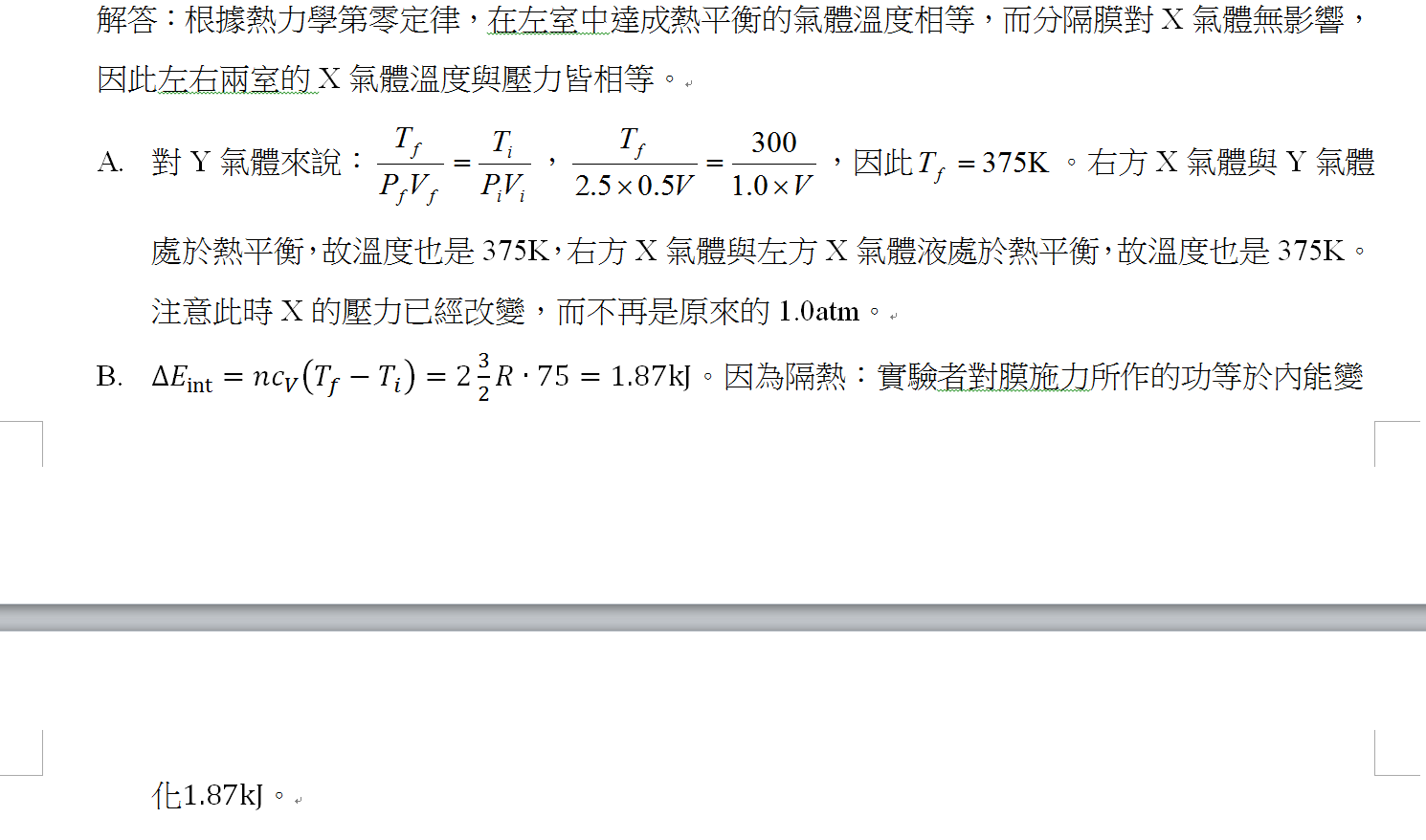 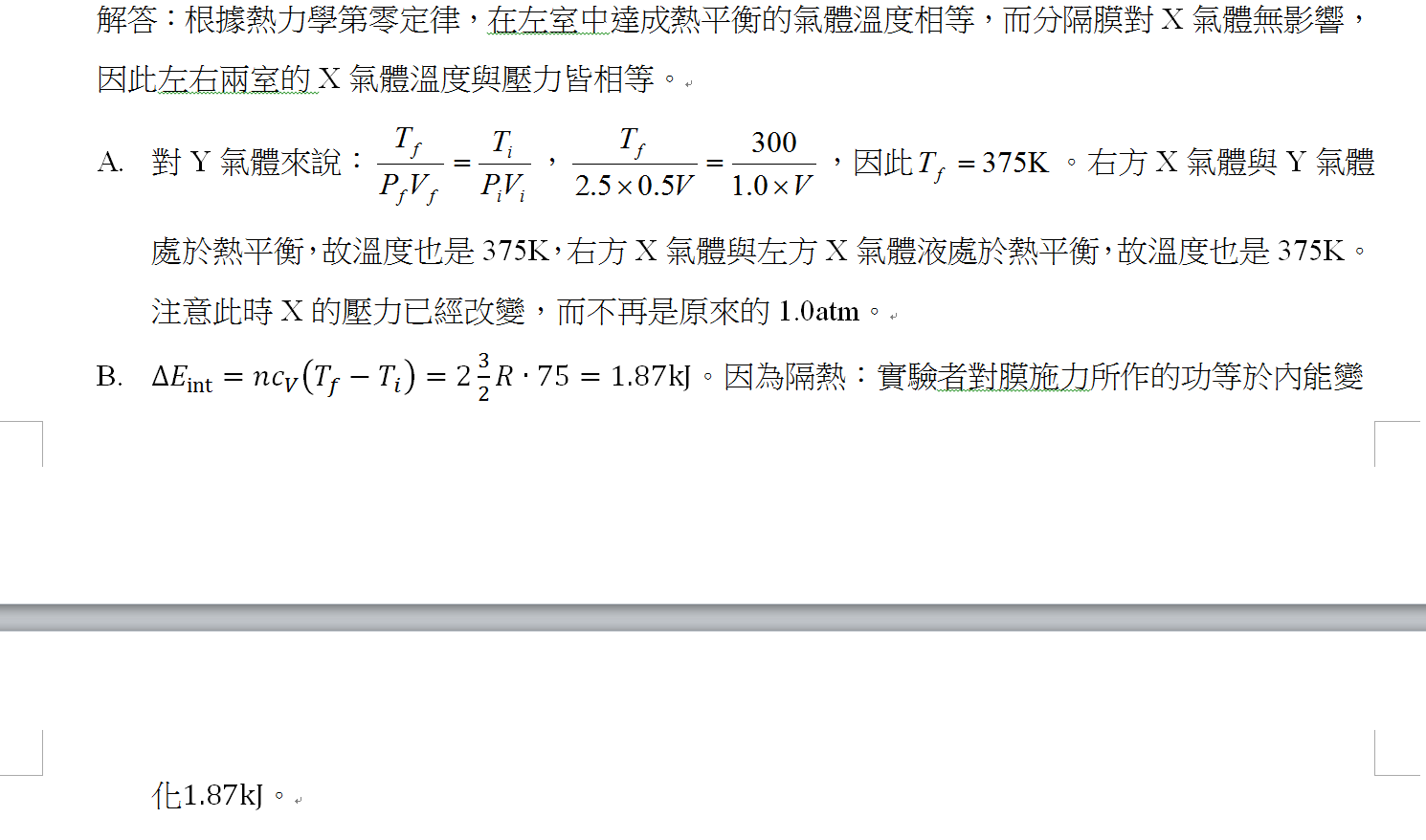 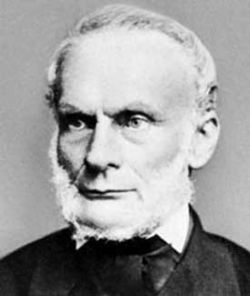 克勞修斯建議有一個新的狀態性質，稱為熵：
對於一個無限小的過程，定義熵的變化為：
熵 Entropy
熵如同內能、溫度等，是冷熱狀態的性質，一個狀態對應一個熵值。
因此同內能、溫度也是壓力與體積等熱座標的函數！
若是固體：
S
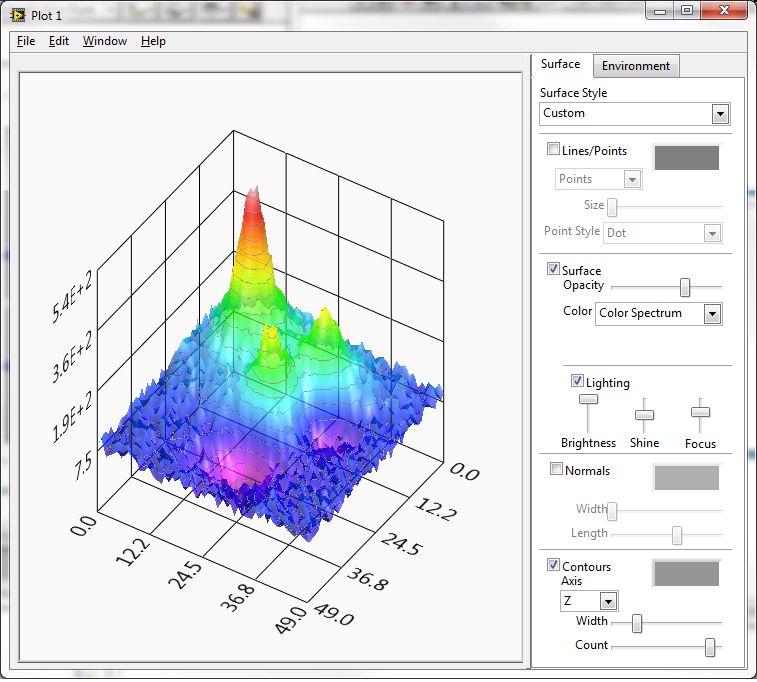 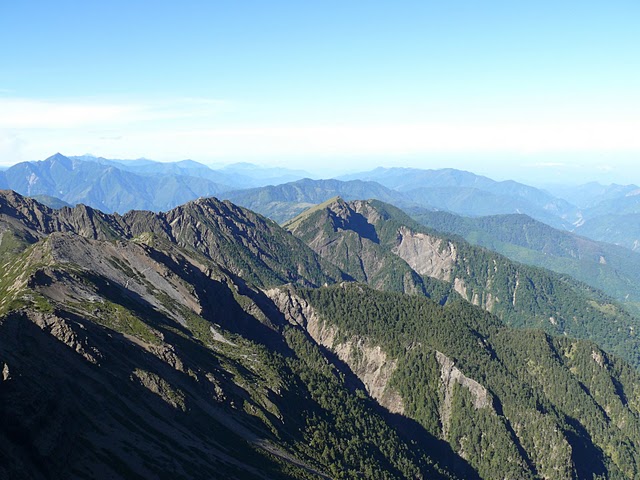 V
P
這個函數一找到，如同地圖上的高度標示，對此系統，就永久可重複使用！
熵有甚麼用處？
熵是決定一個過程可逆與否的物理量！
對於包含所有參與者的孤立系統：
所有的可逆過程：
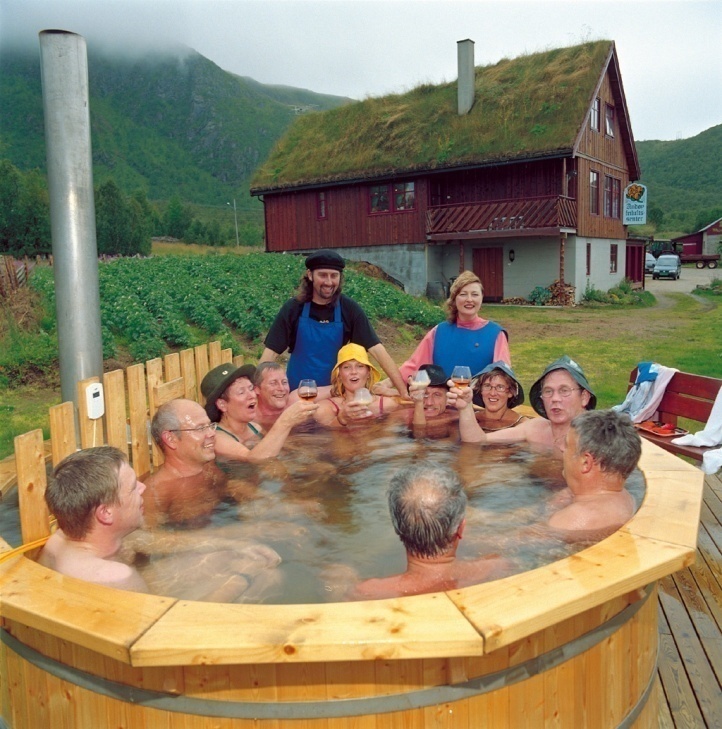 所有的不可逆過程：
熱力學第二定律
熱流動
若熱由低溫流向高溫
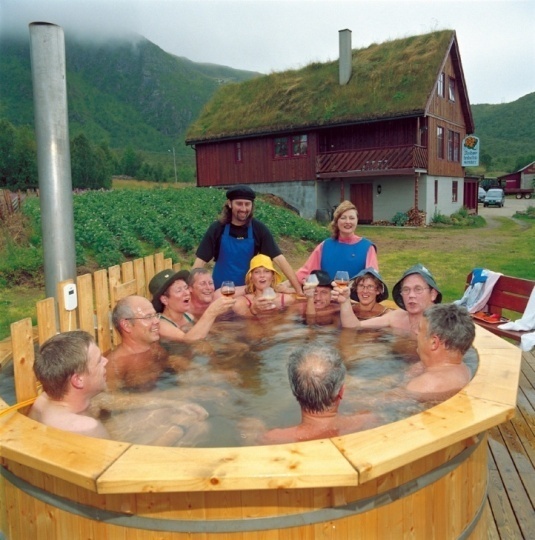 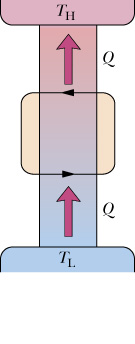 這是熱力學第二定律不允許的！
因此熱量總是由高溫系統流向低溫系統。
根據熵的定義，溫度高低唯一決定了熱的流向。
熱力學第二定律2.0：導出熱力學第二定律1.0！
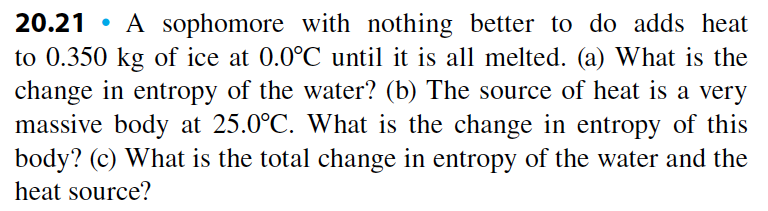 兩個等溫的狀態：
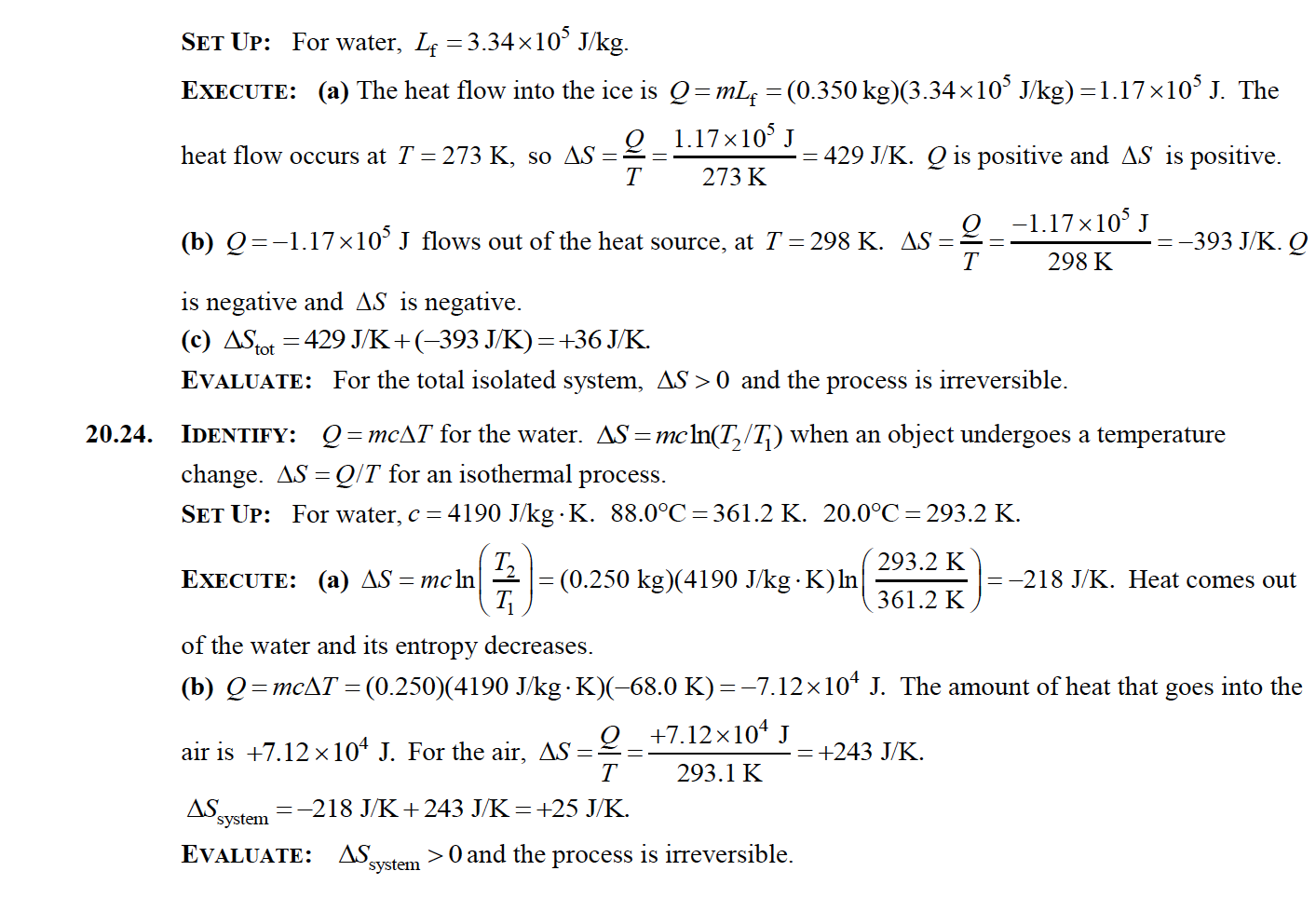 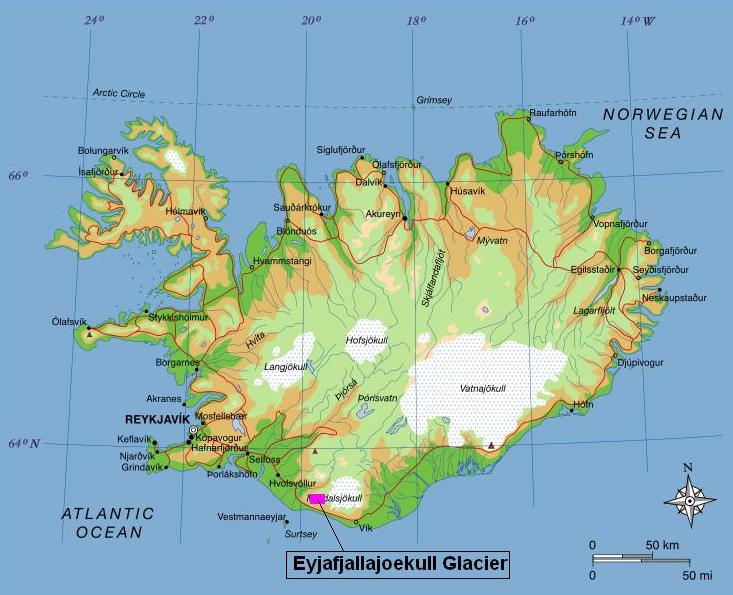 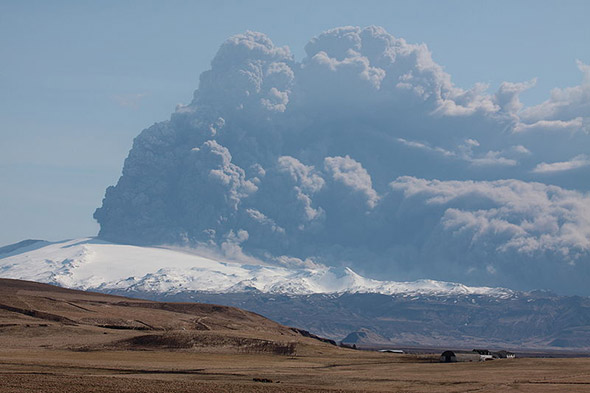 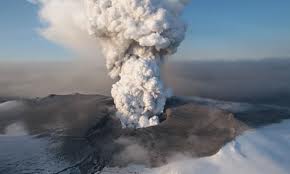 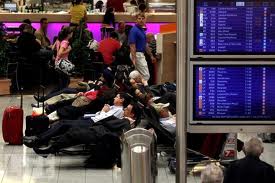 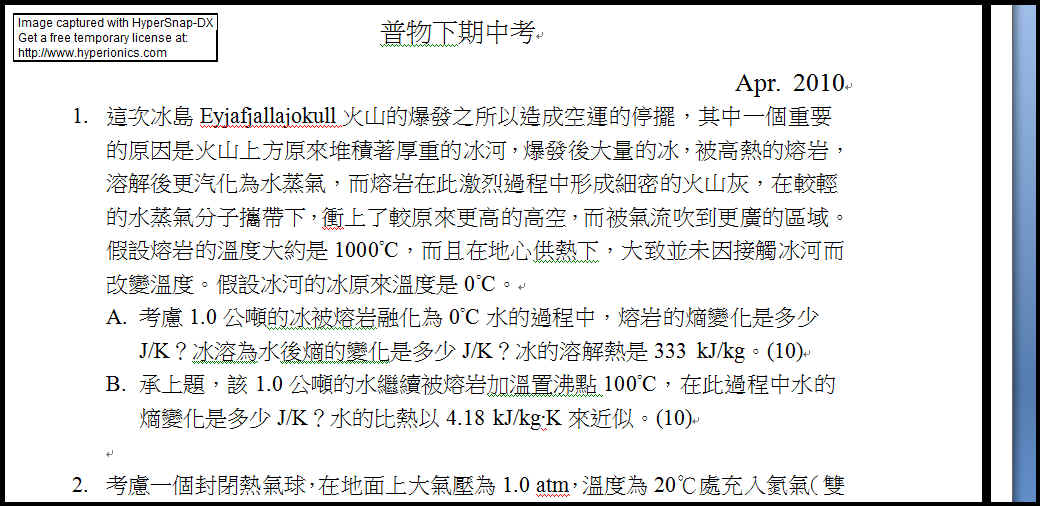 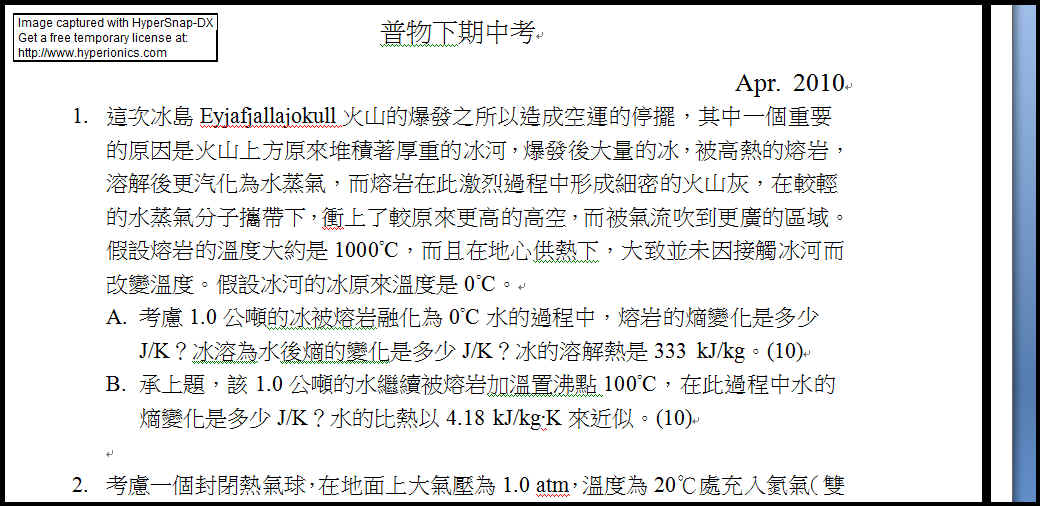 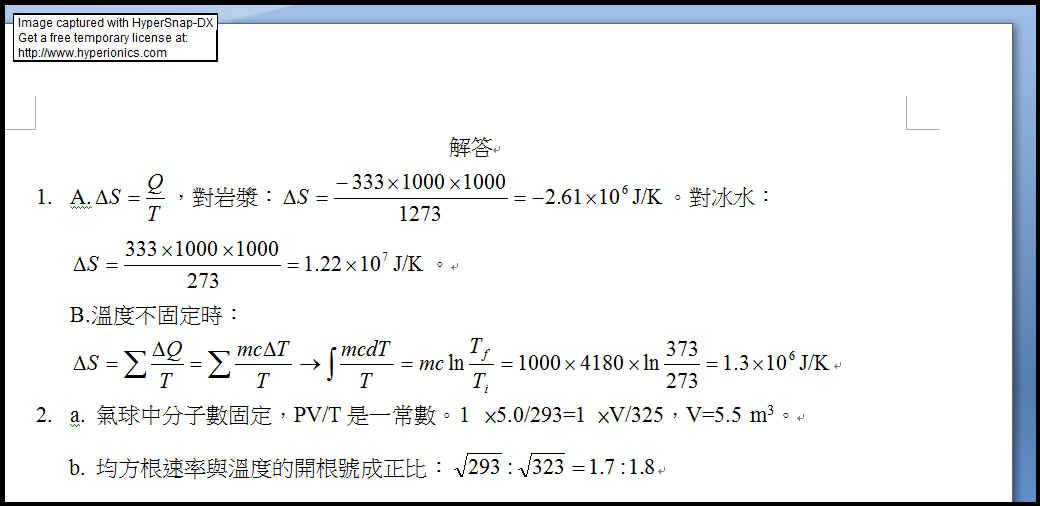 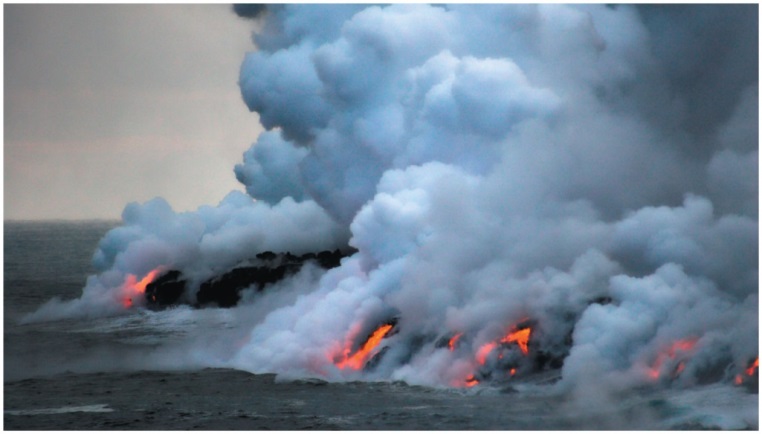 兩個等溫的狀態：